Definition of business process
Process 2 – Inventory control
The process to provide instrument traceability of both availability and utilisation to drive operational efficiency and improve patient safety.
Where the standards fit in the process map?
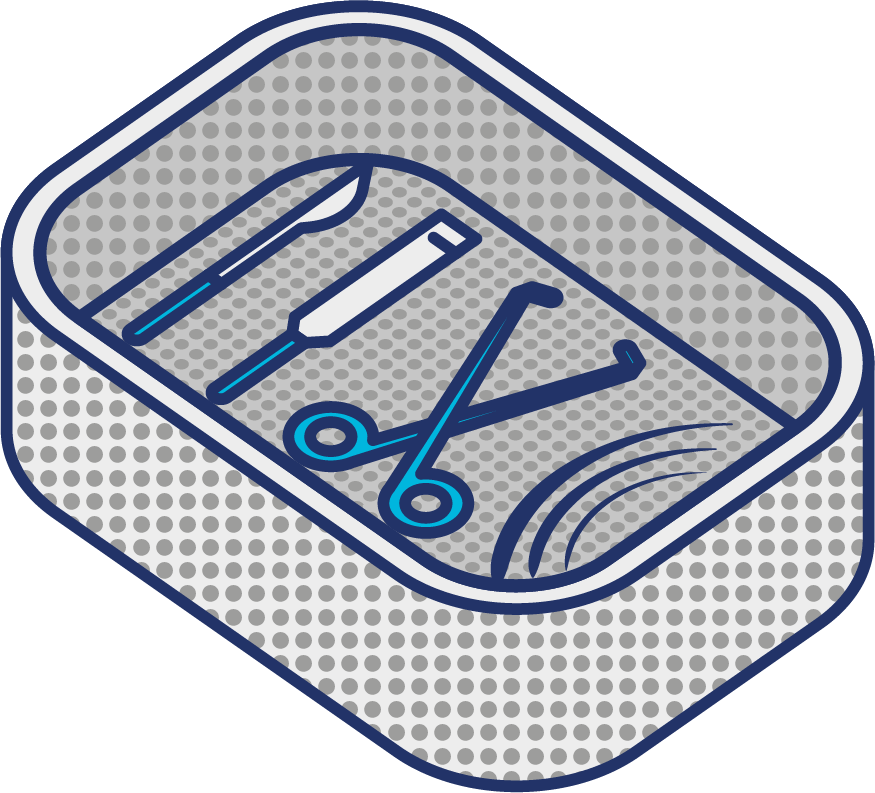 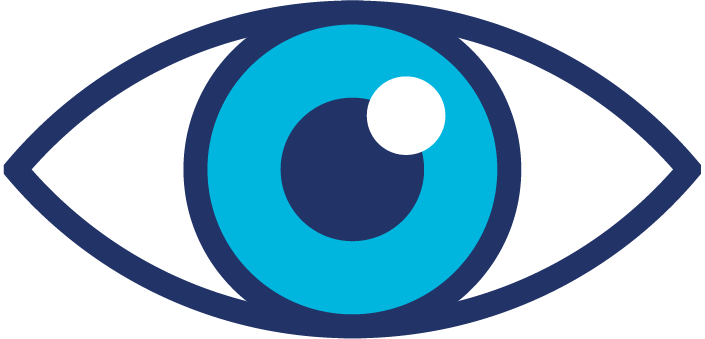 Identification of each item (instruments, trays, kits, equipment,etc)
GTIN/GIAI/GRAI
(*) SSCC to allow tracking of shipment when the sterilisation department send ítems to other locations within the hospital.
Where the standards fit in the process map?
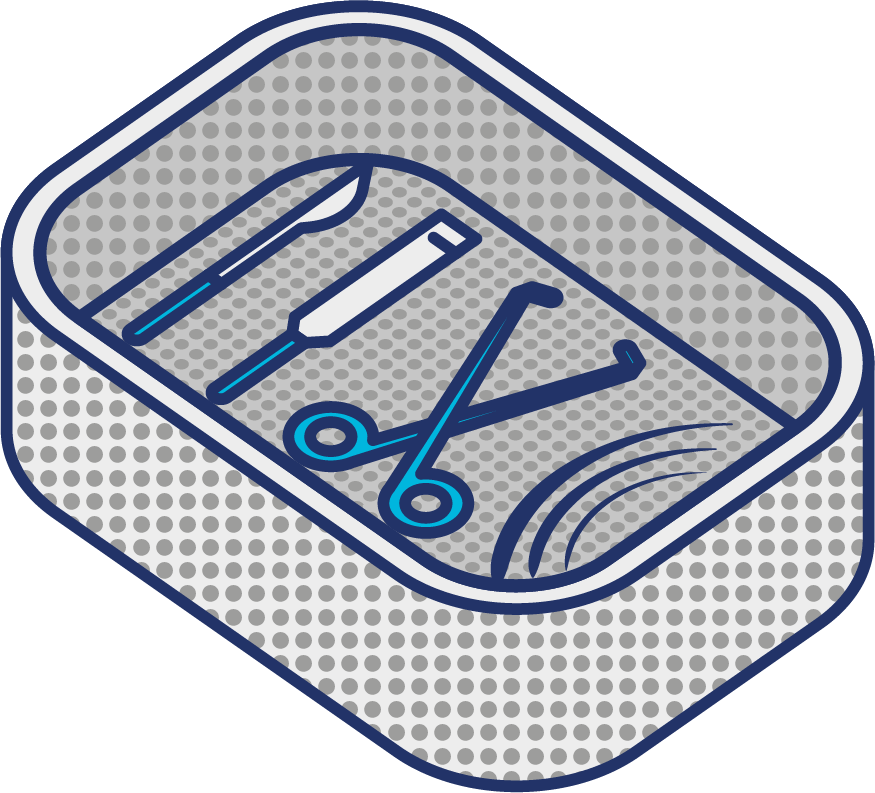 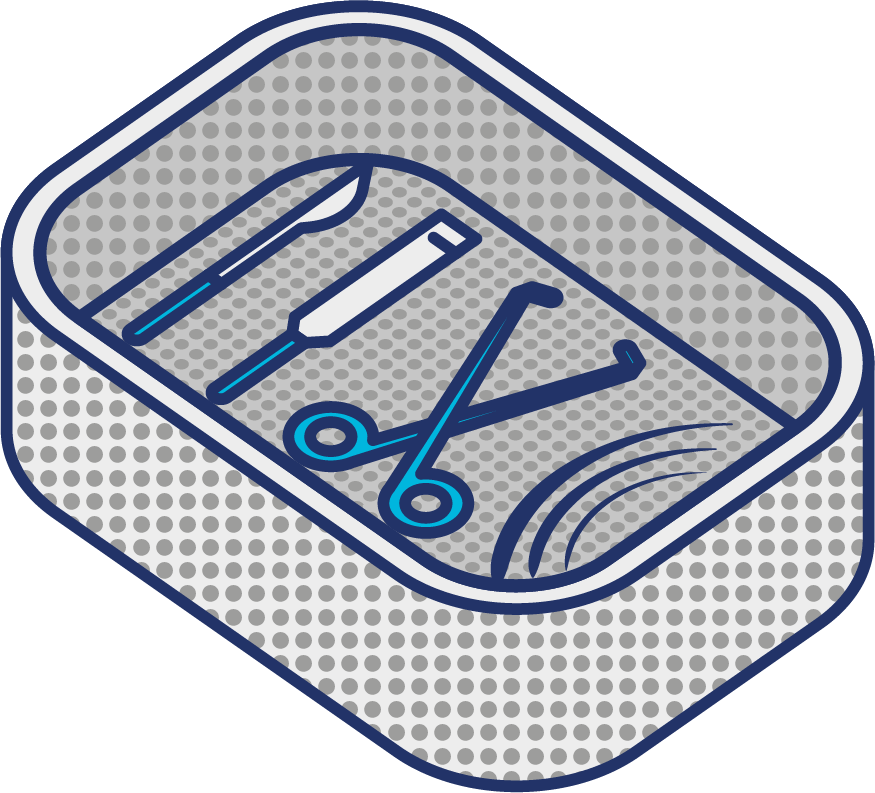 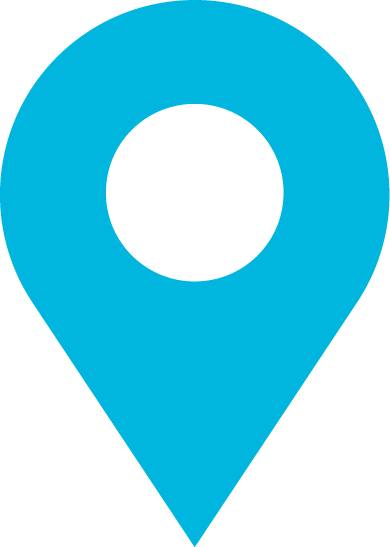 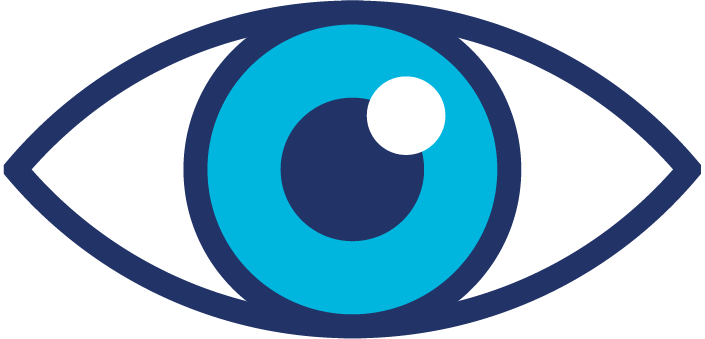 Identification of each item (instruments, trays, kits, equipment,etc)
Implement identification of locations within the sterilisation department (shelves, stores, cabinets,etc)
GTIN/GIAI/GRAI
GLN
(*) SSCC to allow tracking of shipment when the sterilisation department send ítems to other locations within the hospital.
Where the standards fit in the process map?
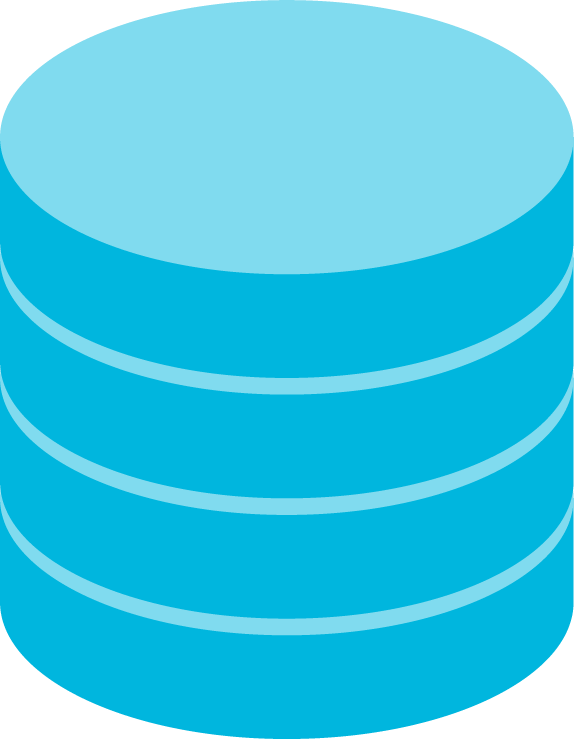 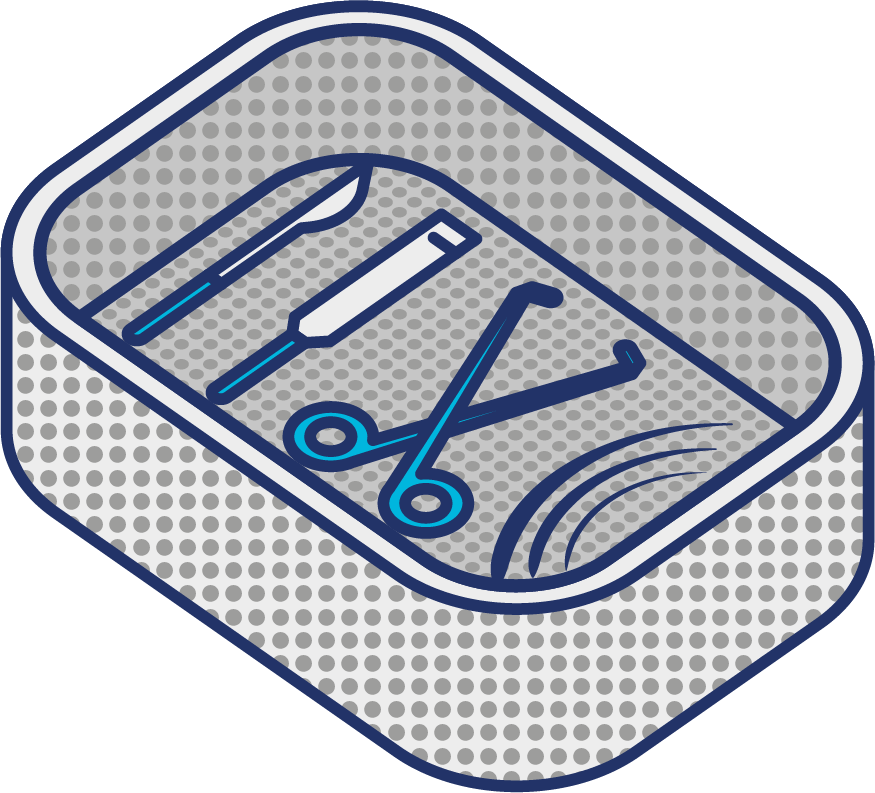 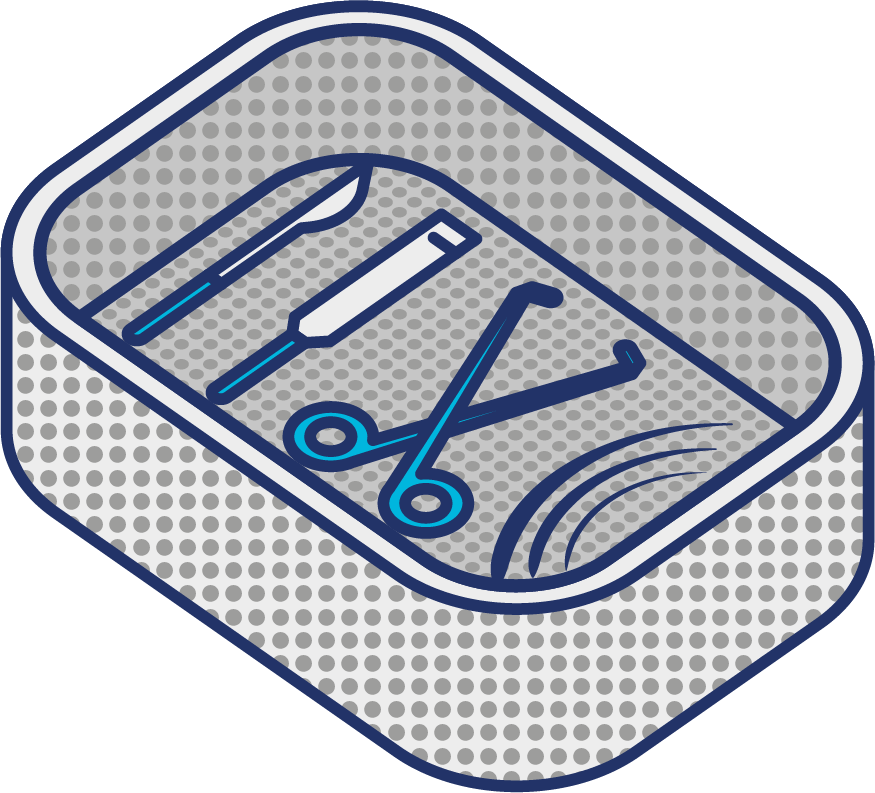 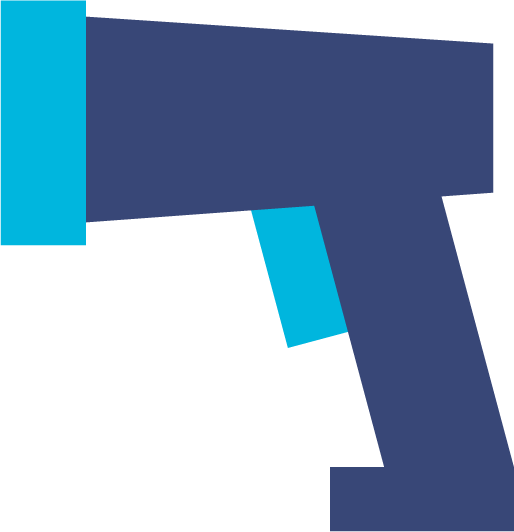 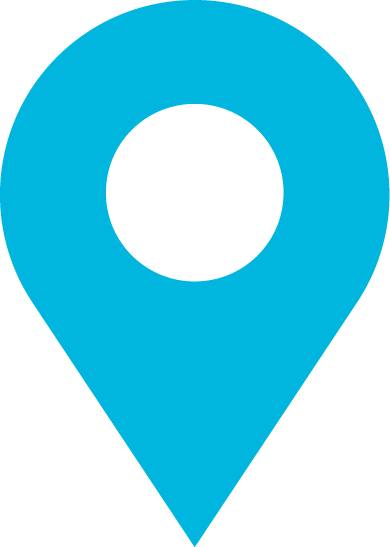 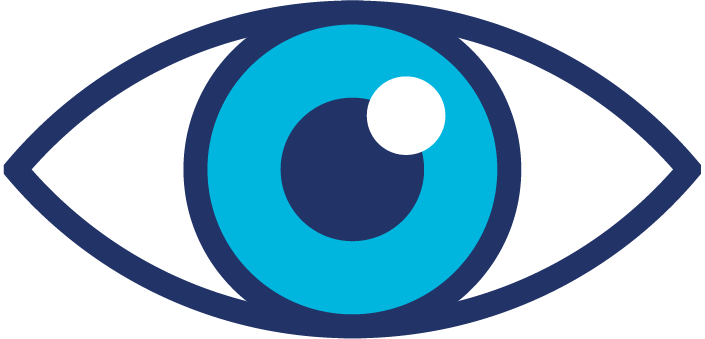 Identification of each item (instruments, trays, kits, equipment,etc)
Implement identification of locations within the sterilisation department (shelves, stores, cabinets,etc)
Capture and record the data with automatic data capture reader during stock receipts, movements, usage and returns
GTIN/GIAI/GRAI
GLN
GTIN/GLN/GIAI/GRAI/SSCC
(*) SSCC to allow tracking of shipment when the sterilisation department send ítems to other locations within the hospital.
Where the standards fit in the process map?
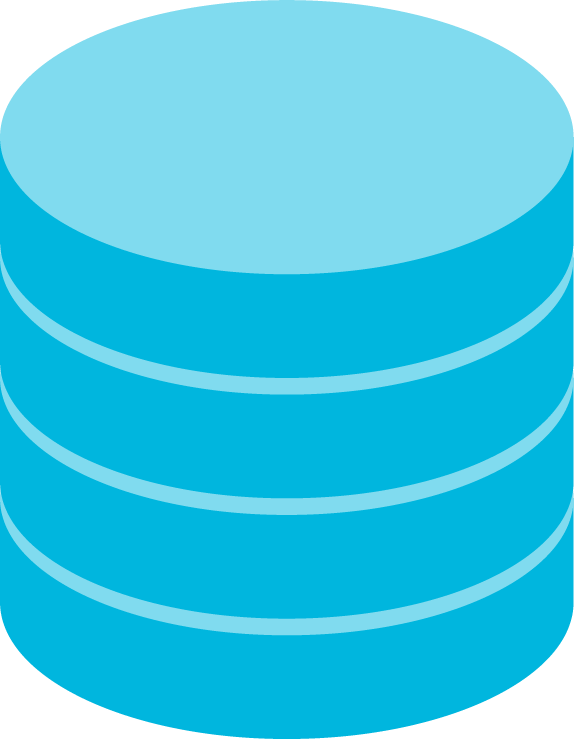 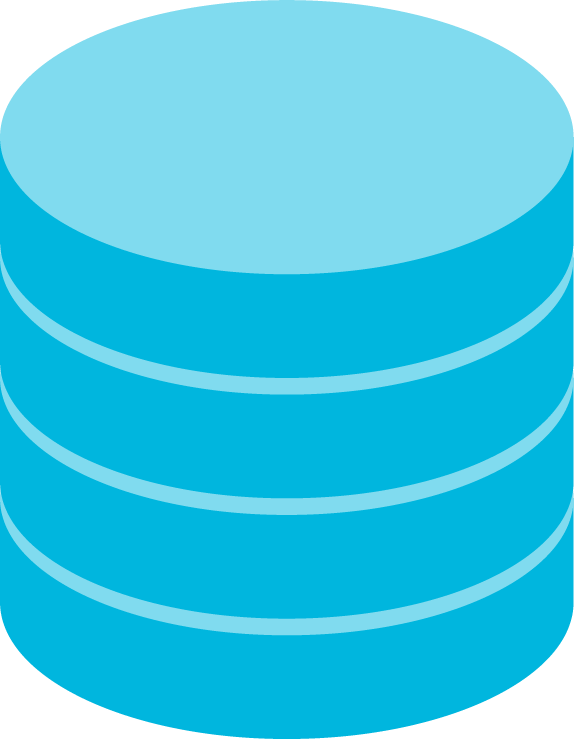 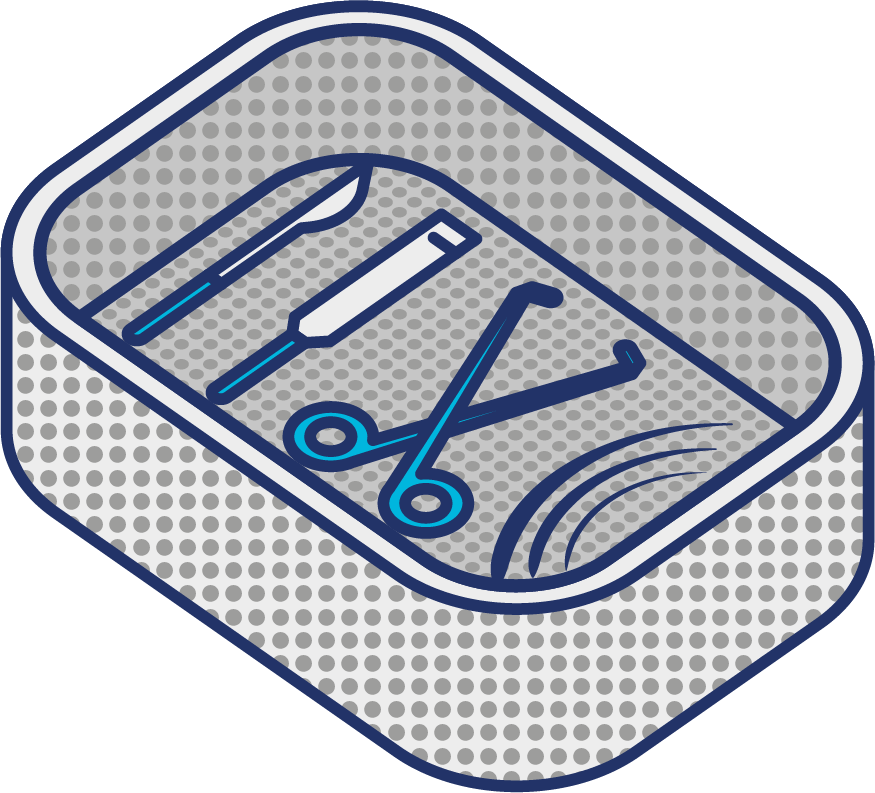 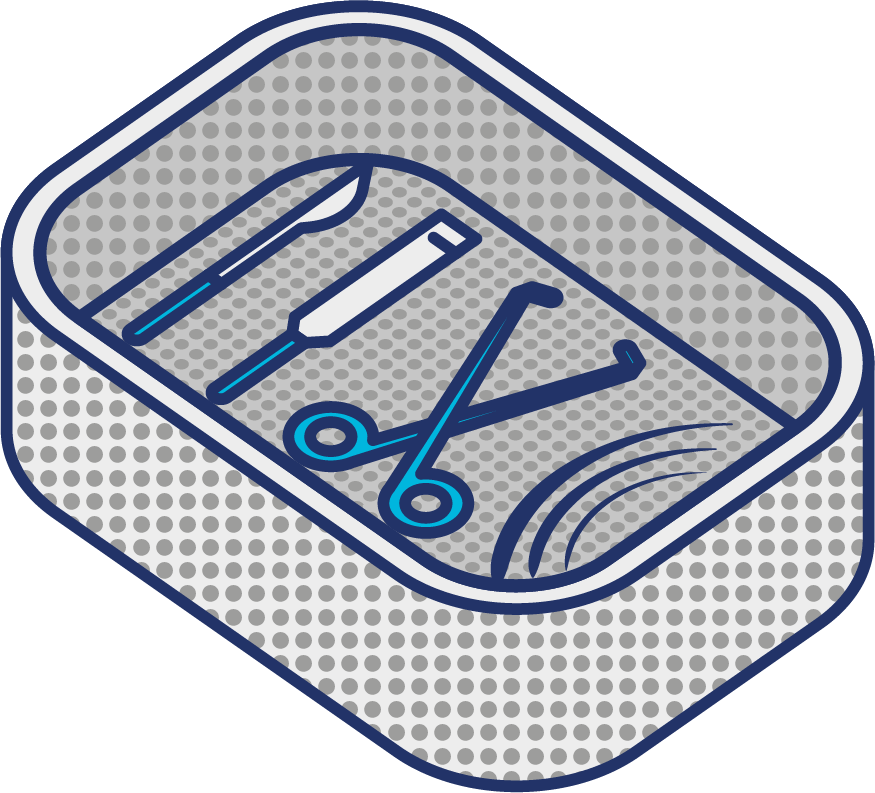 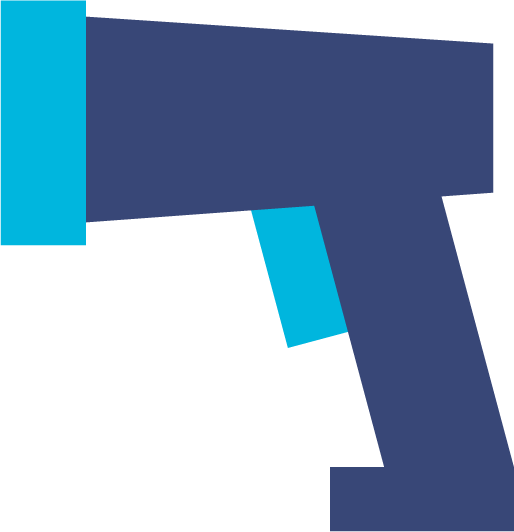 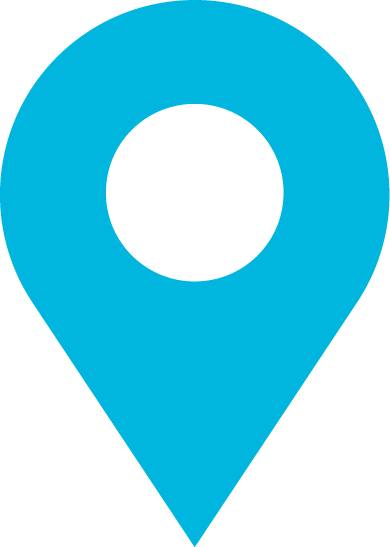 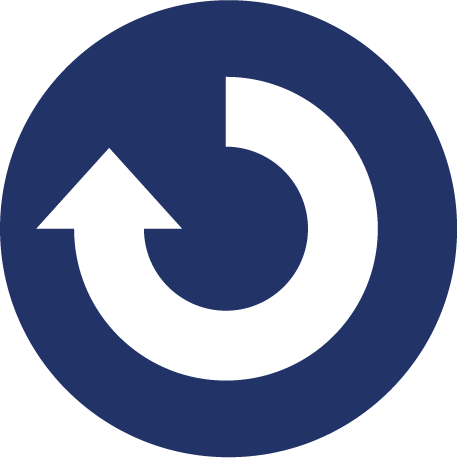 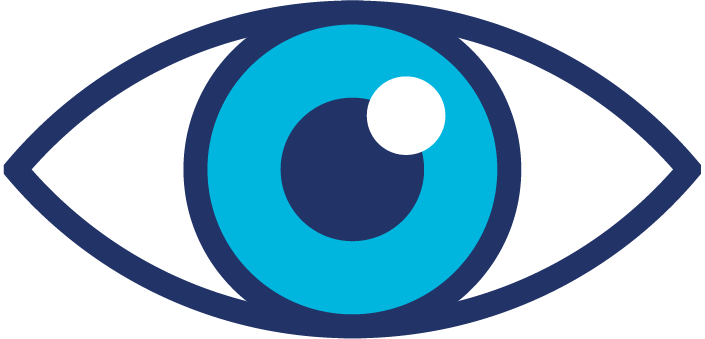 Identification of each item (instruments, trays, kits, equipment,etc)
Implement identification of locations within the sterilisation department (shelves, stores, cabinets,etc)
Capture and record the data with automatic data capture reader during stock receipts, movements, usage and returns
Update the Inventory control system with this data
GTIN/GIAI/GRAI
GLN
GTIN/GLN/GIAI/GRAI/SSCC
(*) SSCC to allow tracking of shipment when the sterilisation department send ítems to other locations within the hospital.
Where the standards fit in the process map?
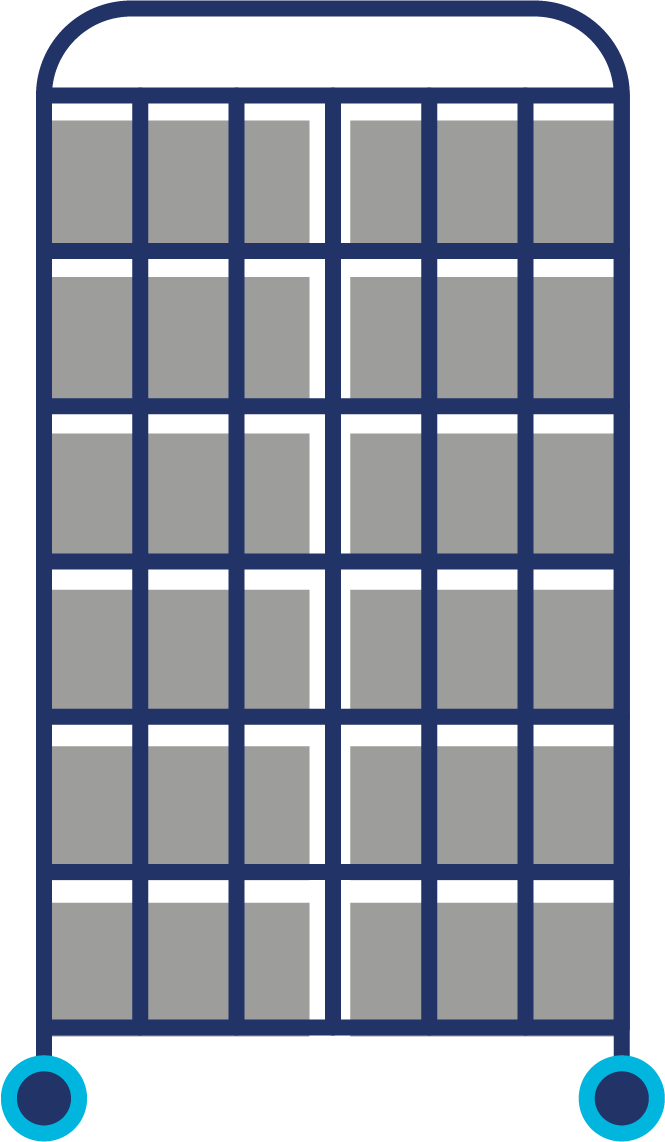 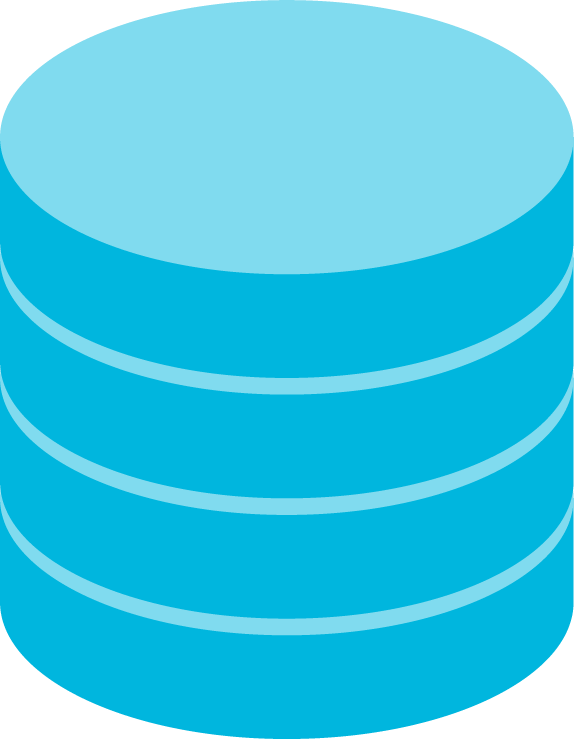 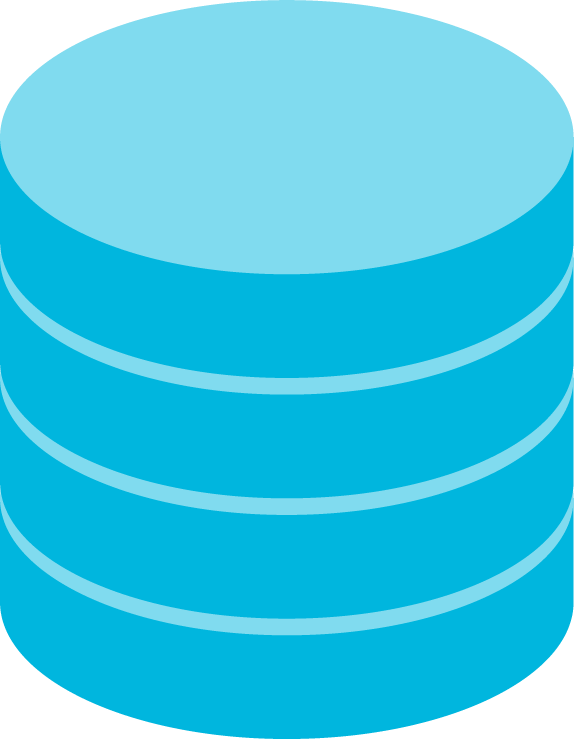 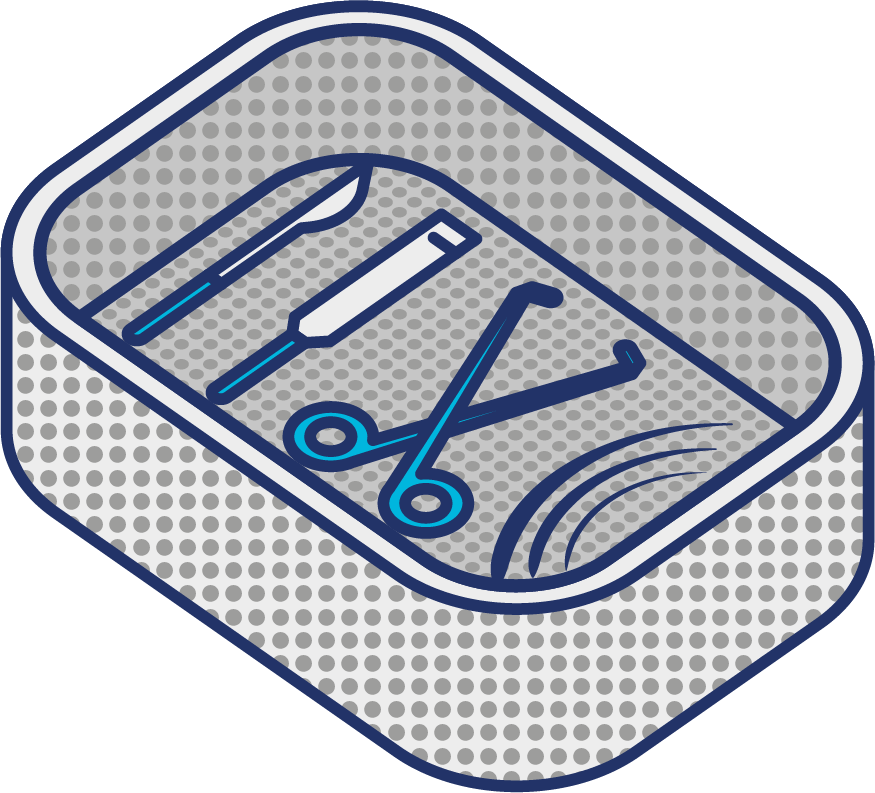 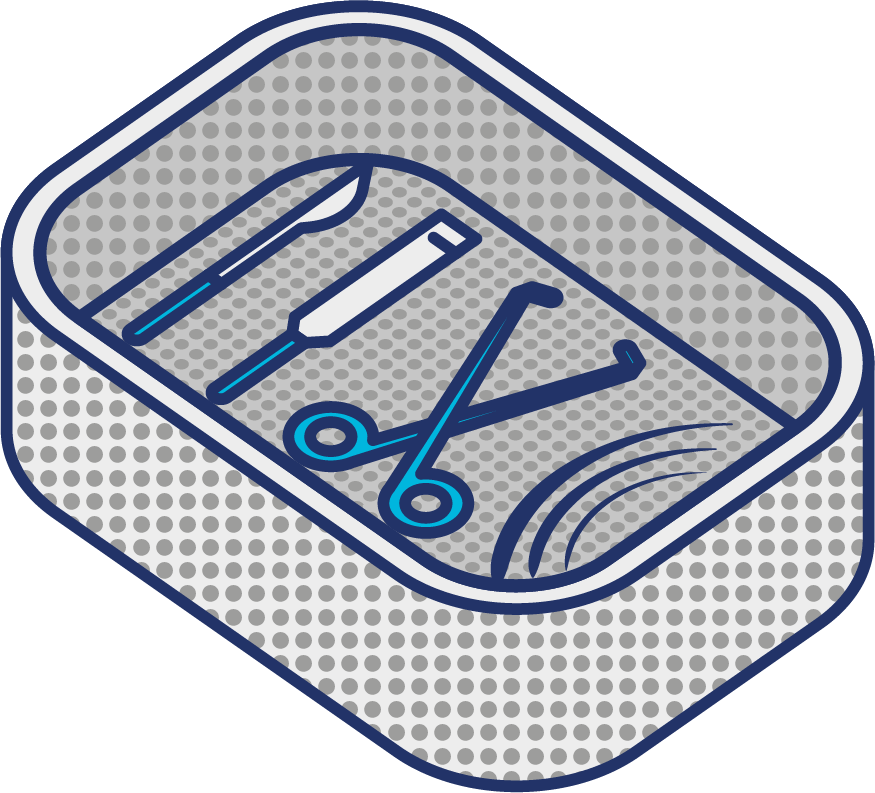 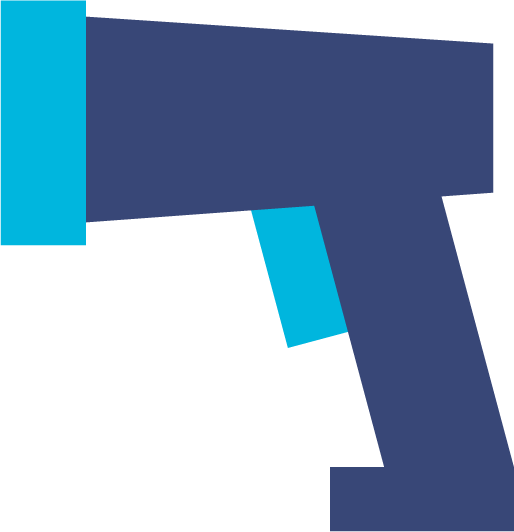 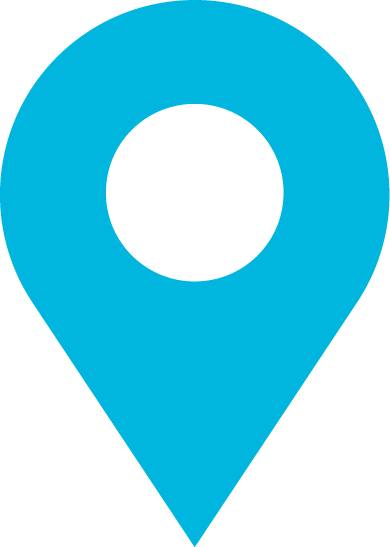 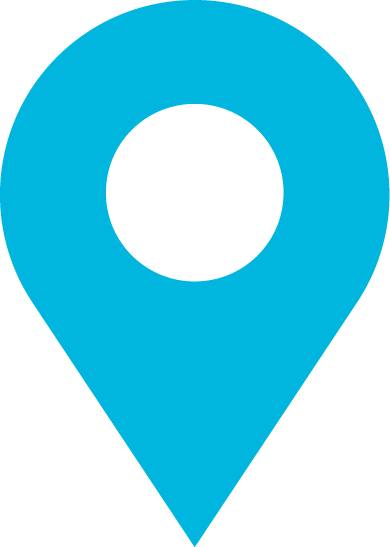 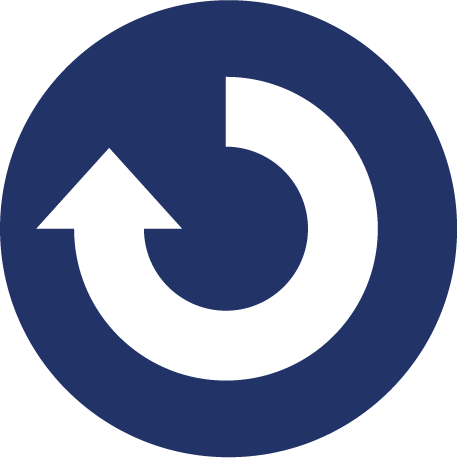 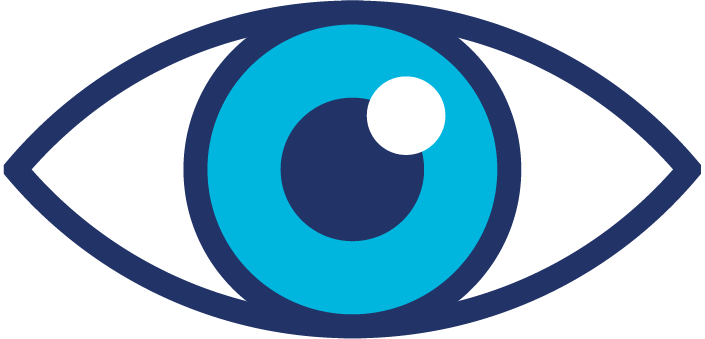 Identification of each item (instruments, trays, kits, equipment,etc)
Implement identification of locations within the sterilisation department (shelves, stores, cabinets,etc)
Capture and record the data with automatic data capture reader during stock receipts, movements, usage and returns
Update the Inventory control system with this data
Set reorder points and par levels for each item in the inventory management system
GTIN/GIAI/GRAI
GLN
GTIN/GLN/GIAI/GRAI/SSCC
(*) SSCC to allow tracking of shipment when the sterilisation department send ítems to other locations within the hospital.
Where the standards fit in the process map?
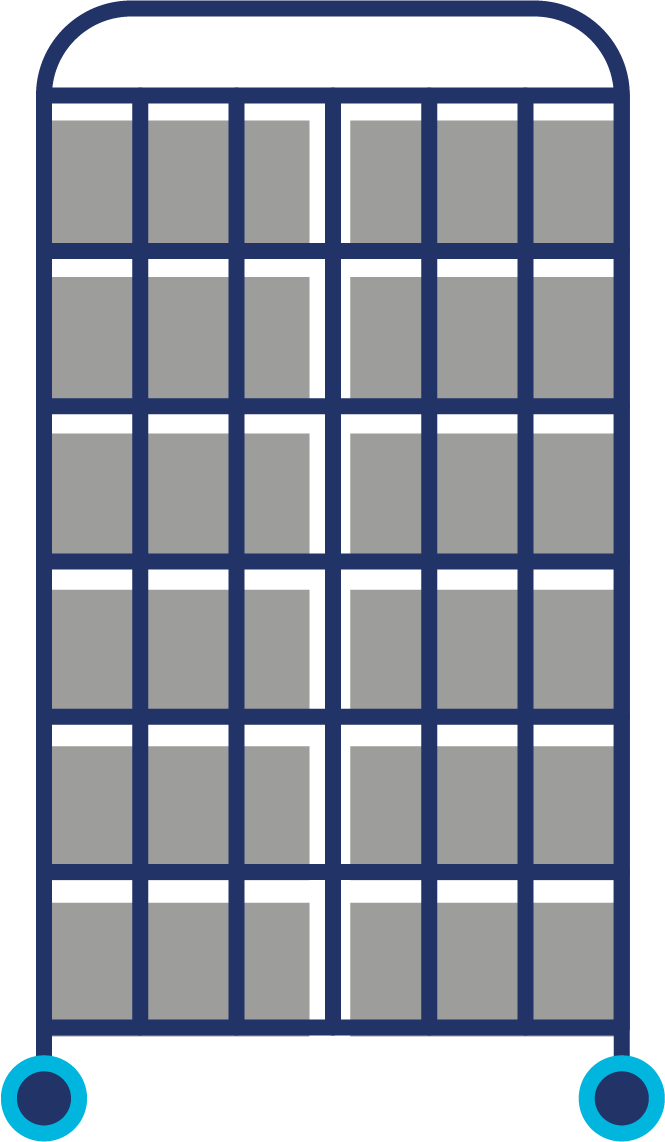 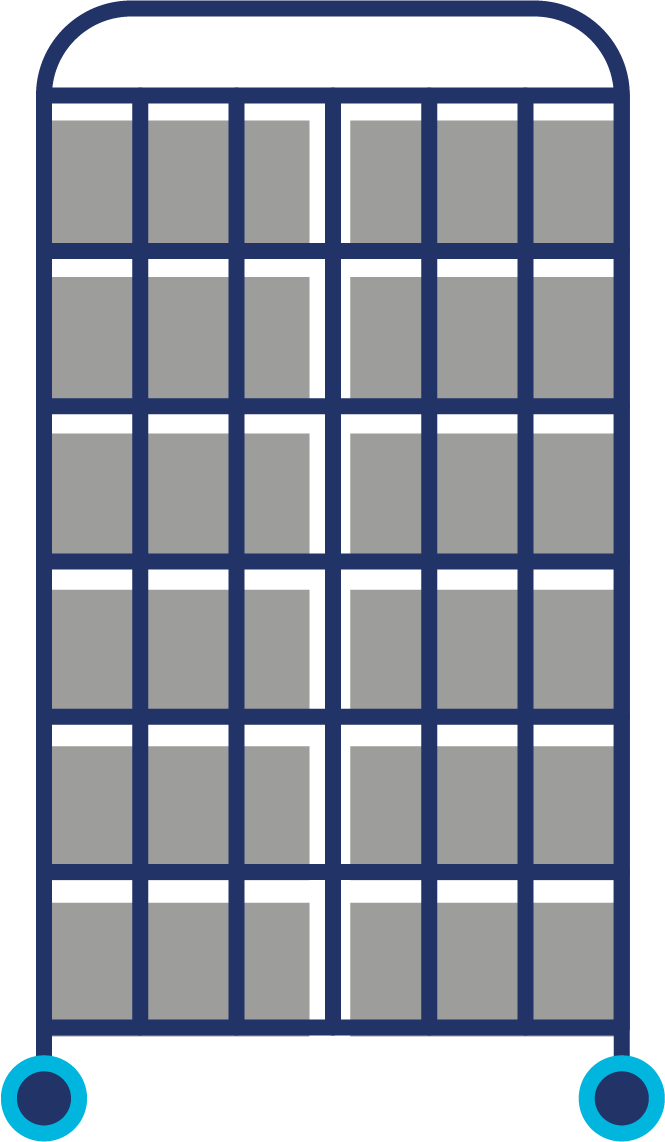 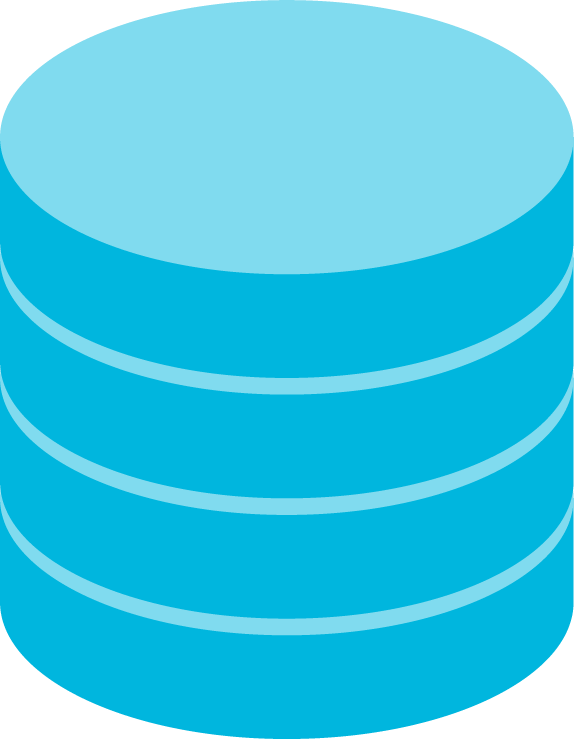 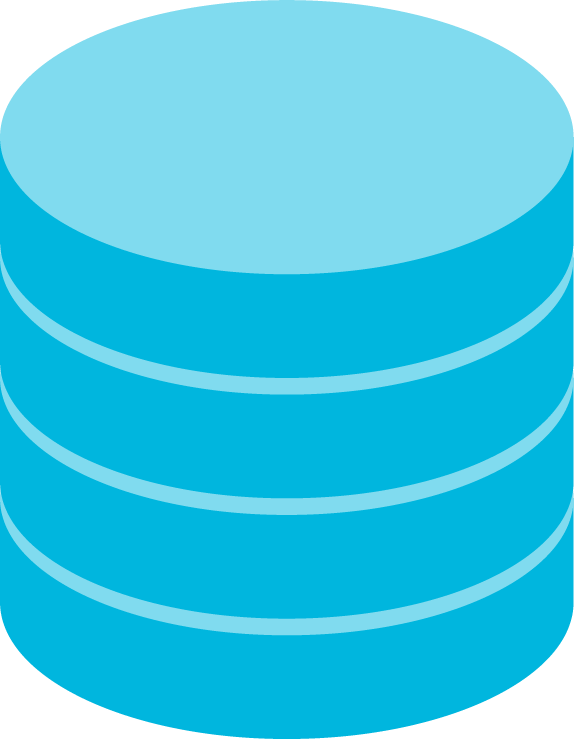 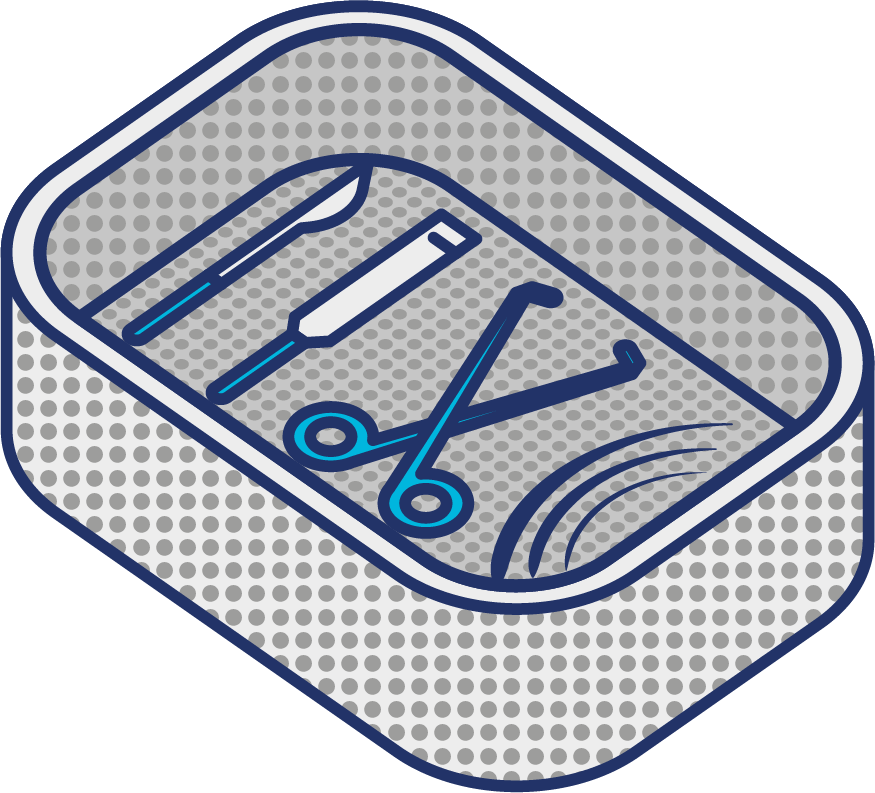 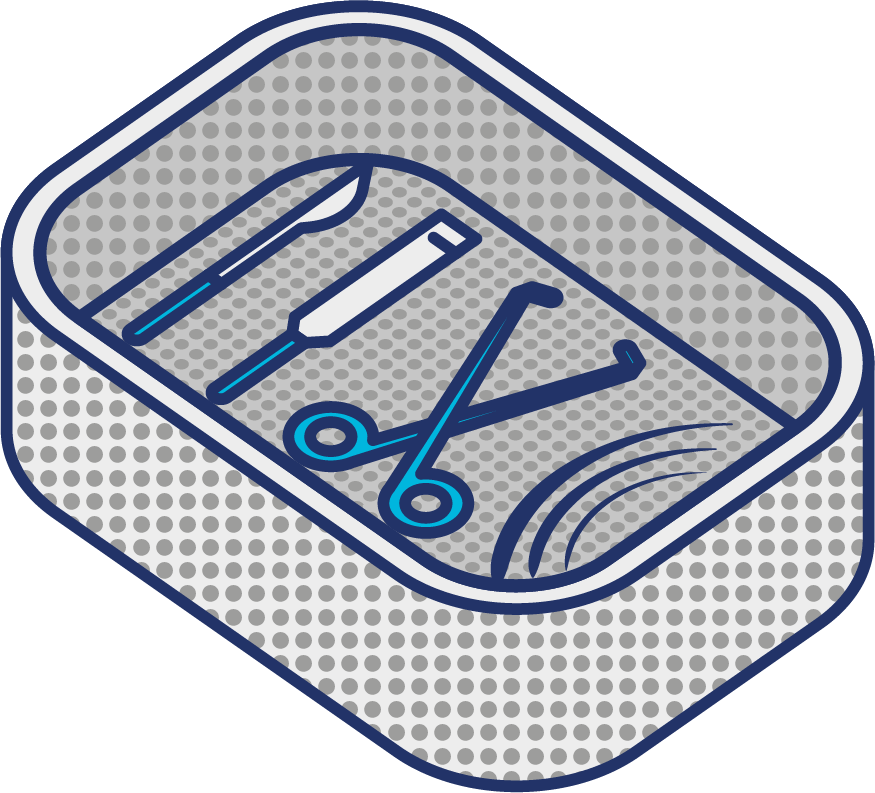 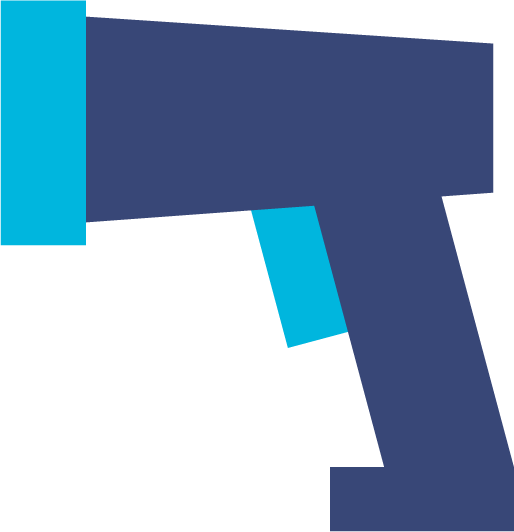 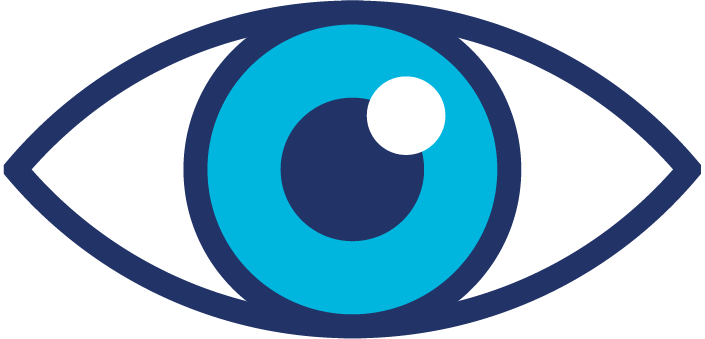 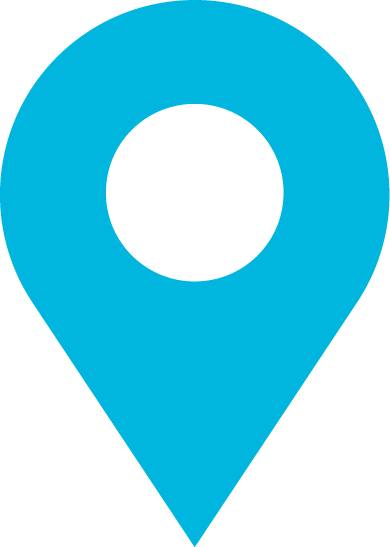 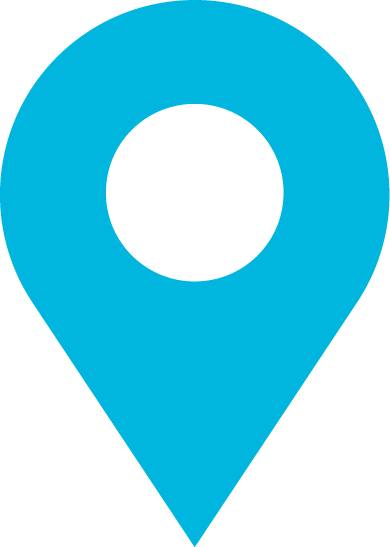 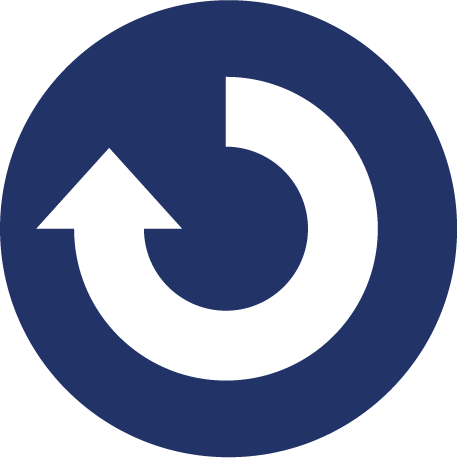 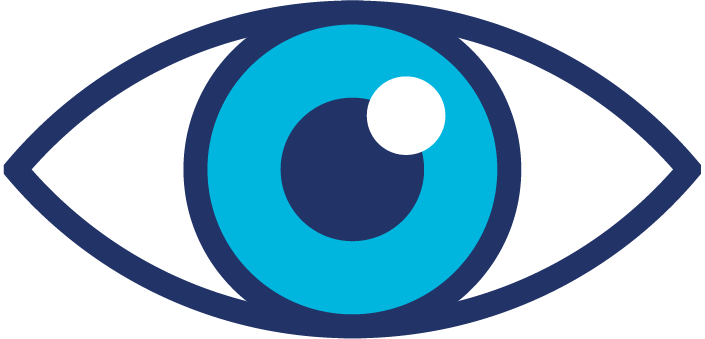 Identification of each item (instruments, trays, kits, equipment,etc)
Implement identification of locations within the sterilisation department (shelves, stores, cabinets,etc)
Capture and record the data with automatic data capture reader during stock receipts, movements, usage and returns
Update the Inventory control system with this data
Set reorder points and par levels for each item in the inventory management system
Perform periodic stock audits
GTIN/GIAI/GRAI
GLN
GTIN/GLN/GIAI/GRAI/SSCC
GTIN/GLN/GIAI/GRAI
(*) SSCC to allow tracking of shipment when the sterilisation department send ítems to other locations within the hospital.
Where the standards fit in the process map?
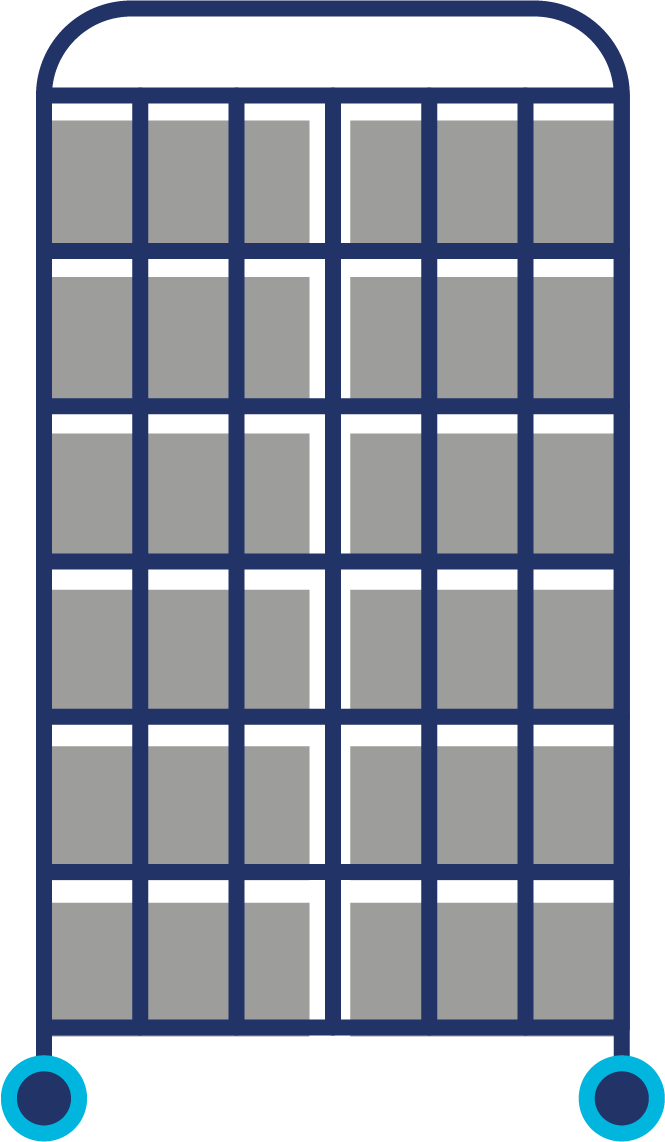 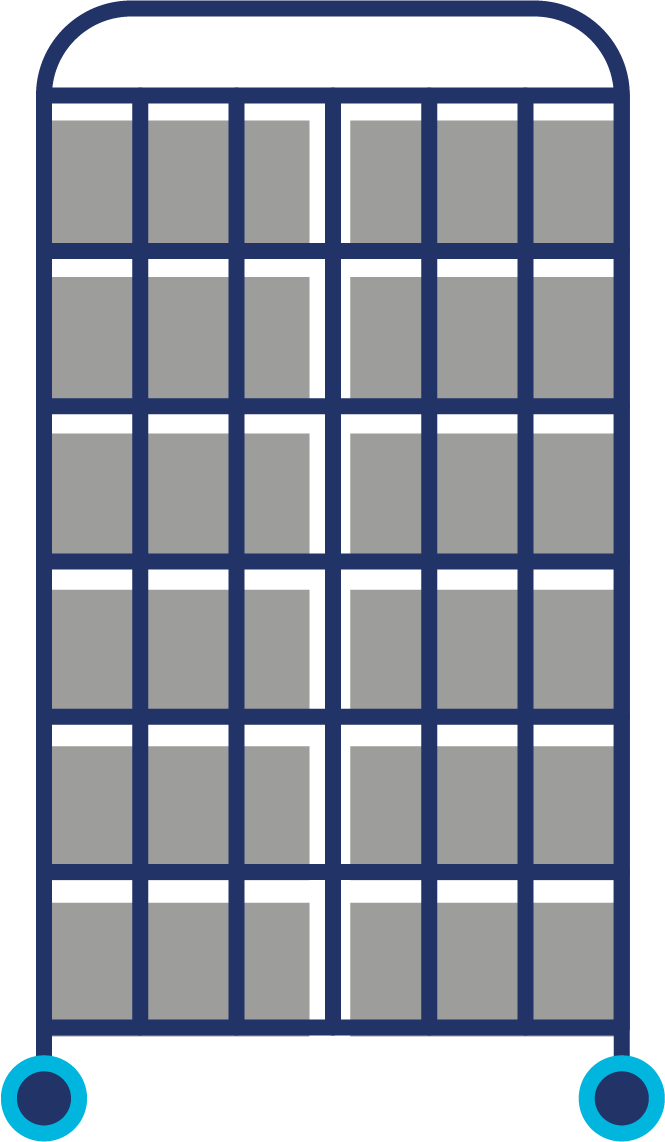 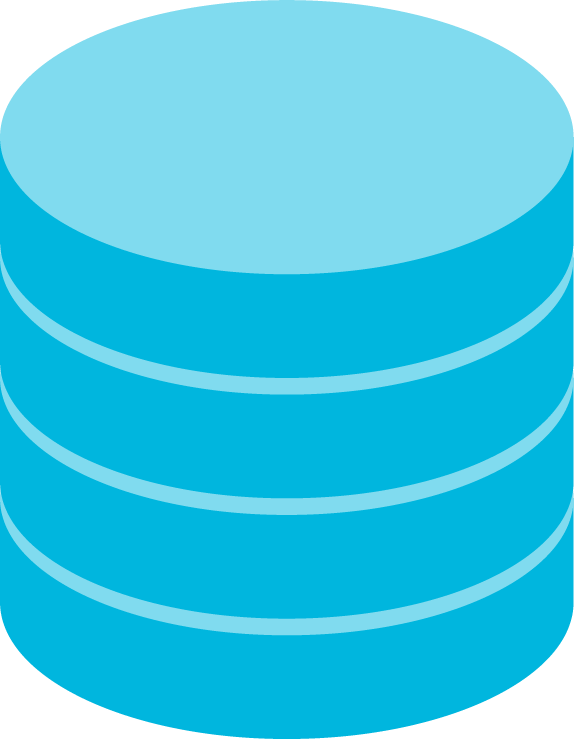 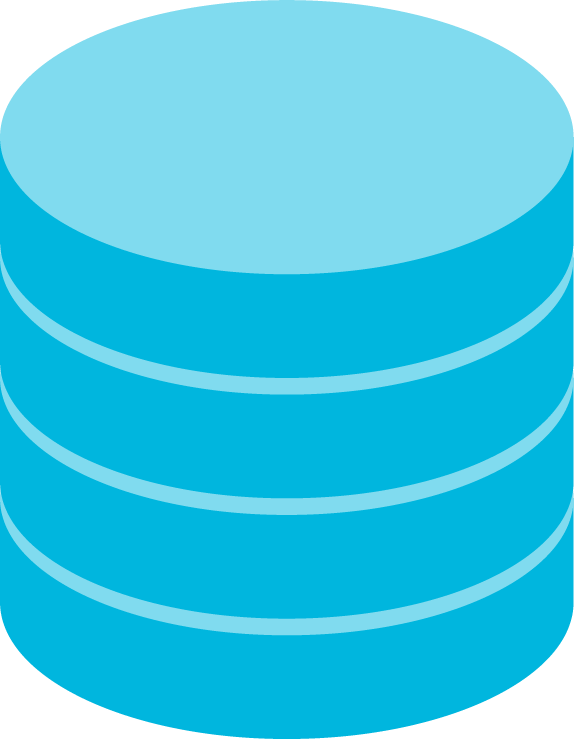 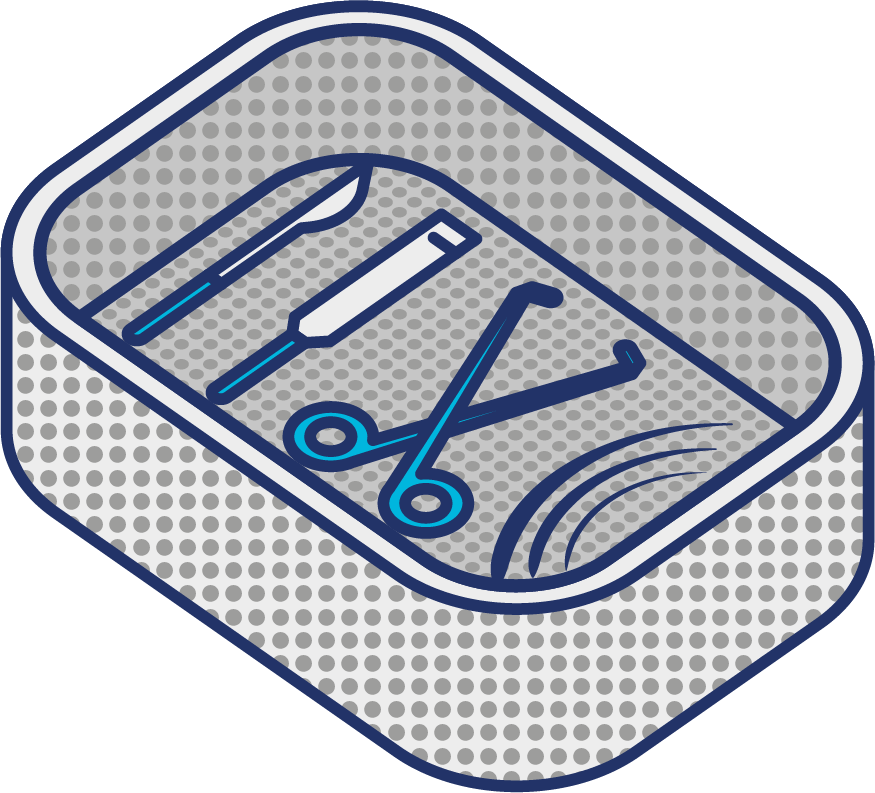 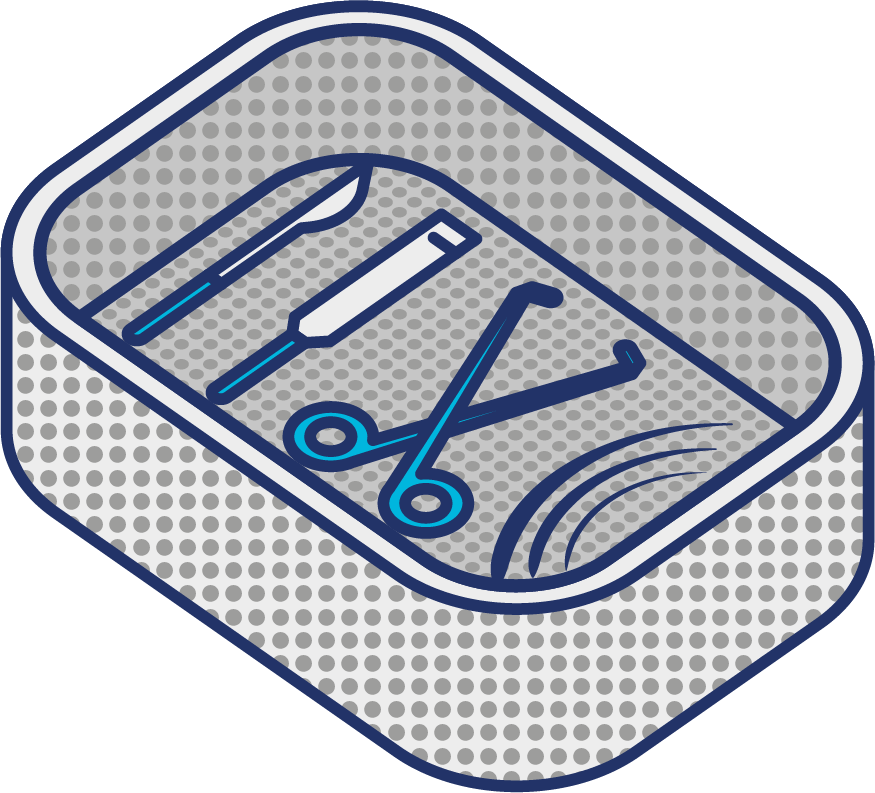 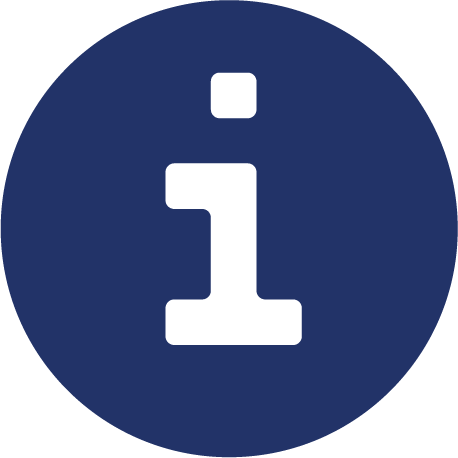 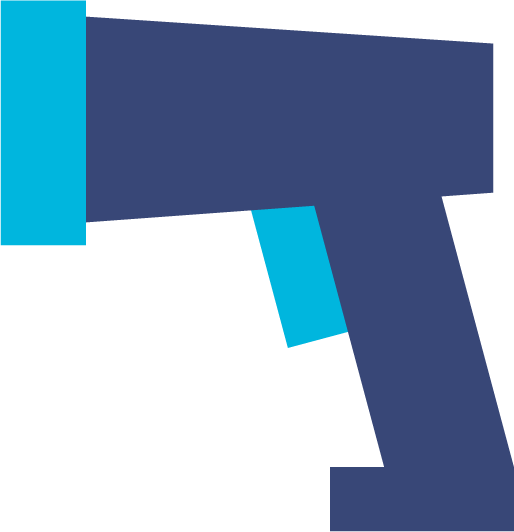 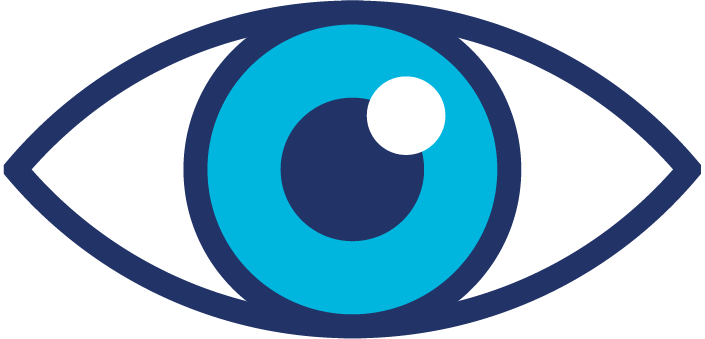 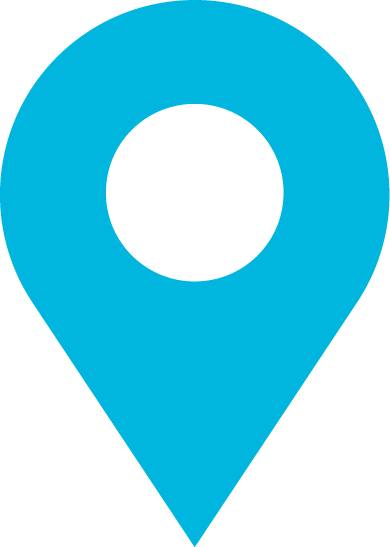 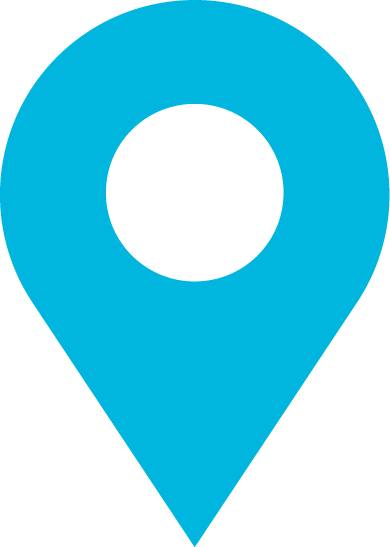 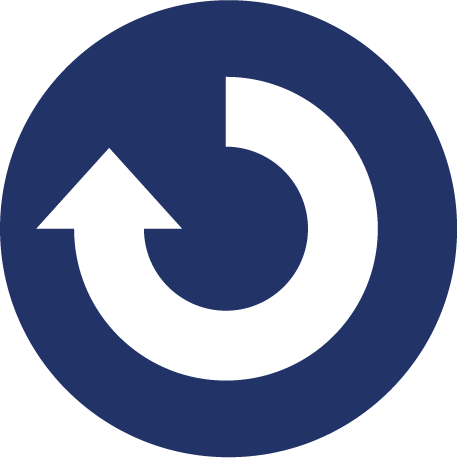 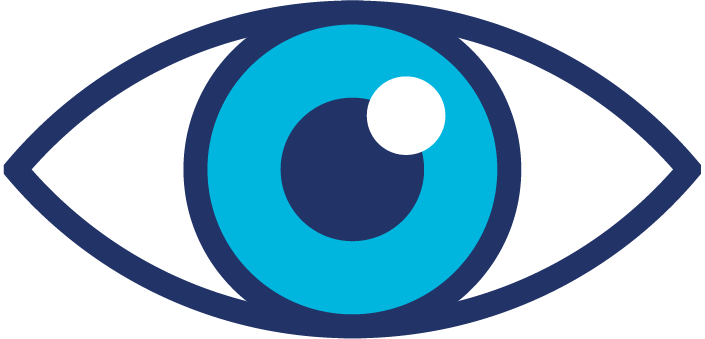 Identification of each item (instruments, trays, kits, equipment,etc)
Implement identification of locations within the sterilisation department (shelves, stores, cabinets,etc)
Capture and record the data with automatic data capture reader during stock receipts, movements, usage and returns
Update the Inventory control system with this data
Set reorder points and par levels for each item in the inventory management system
Perform periodic stock audits
Exchange accurate and up-to-date inventory information with suppliers
GTIN/GIAI/GRAI
GLN
GTIN/GLN/GIAI/GRAI/SSCC
GTIN/GLN/GIAI/GRAI
GDSN / EDI
(*) SSCC to allow tracking of shipment when the sterilisation department send ítems to other locations within the hospital.
Where the standards fit in the process map?
Dispose of expired/damaged stock
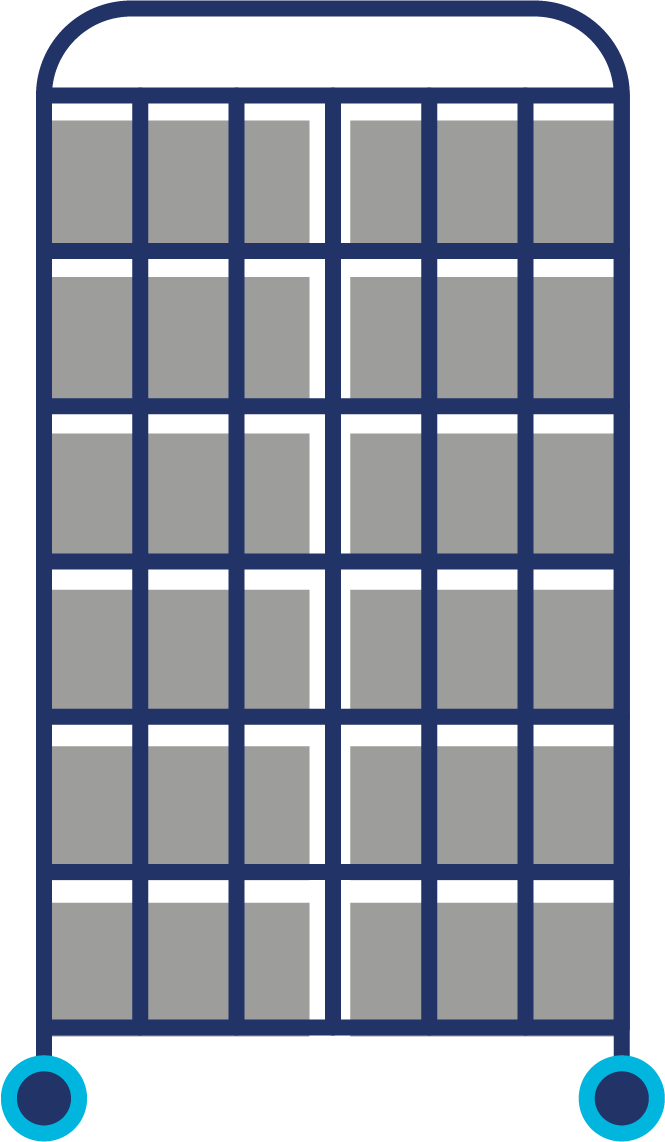 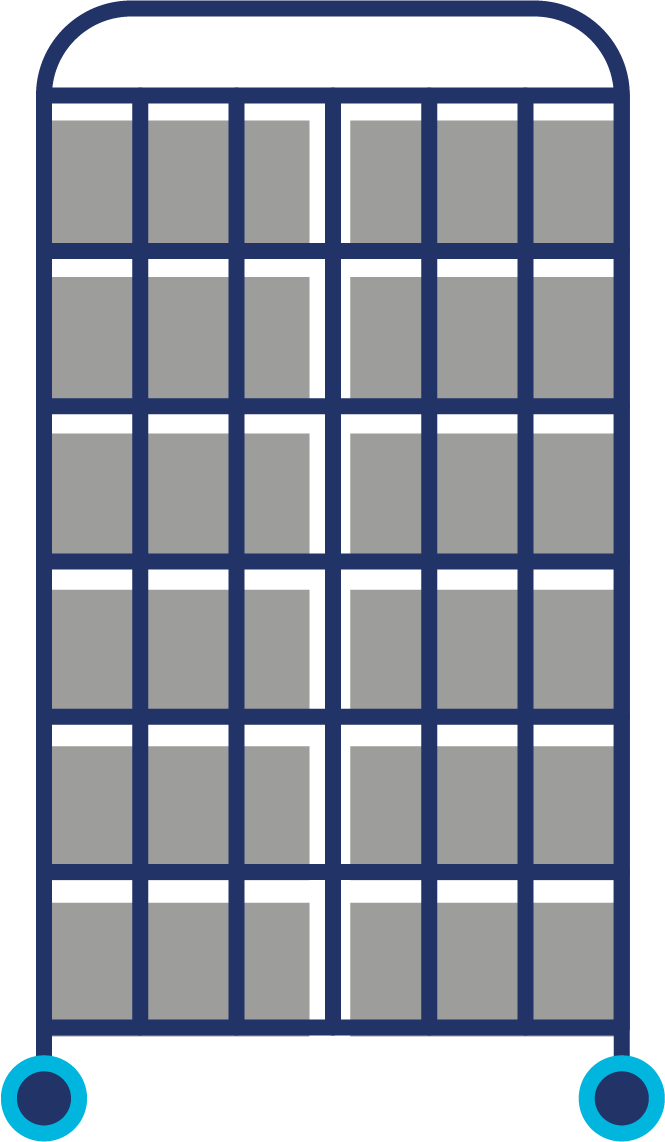 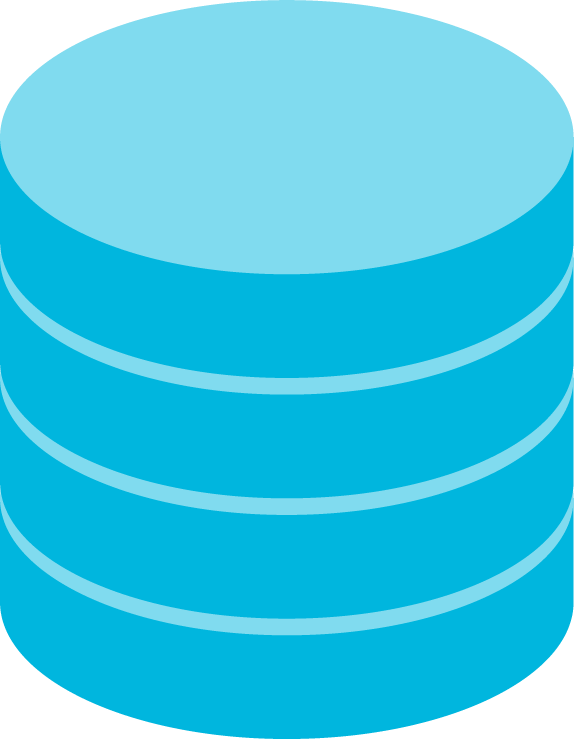 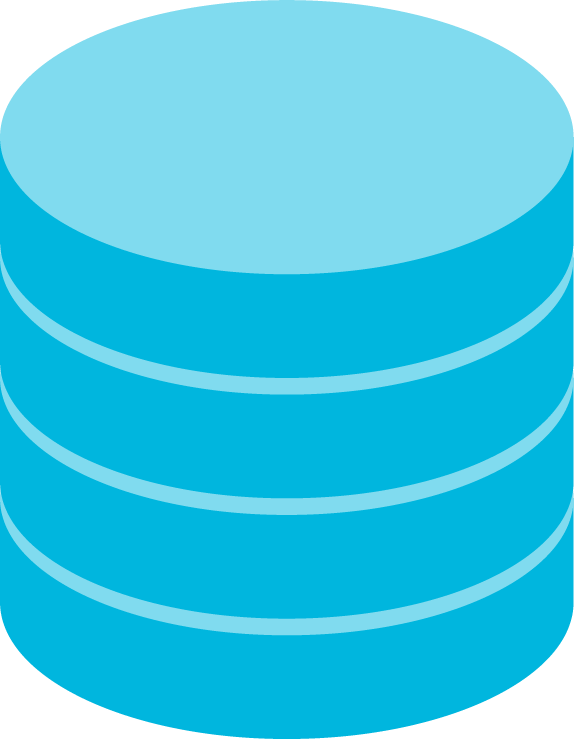 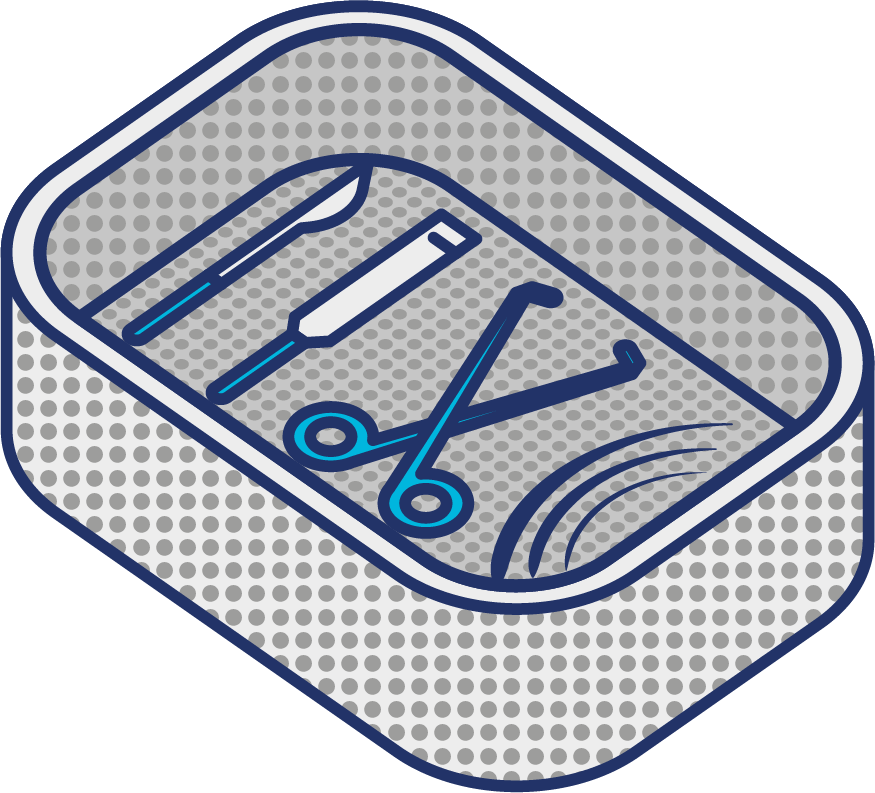 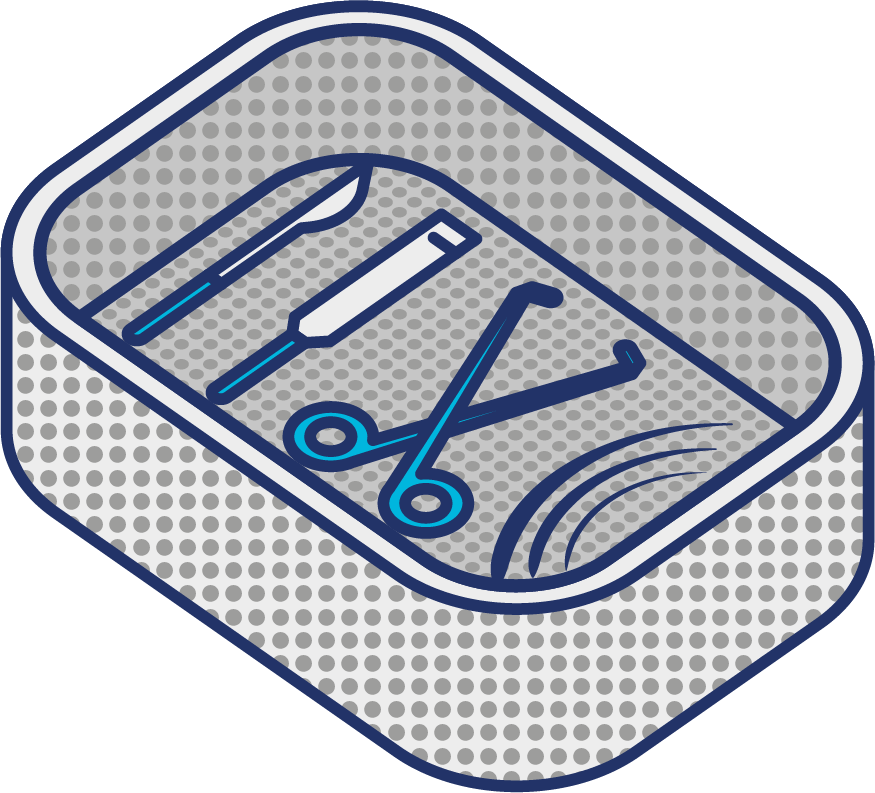 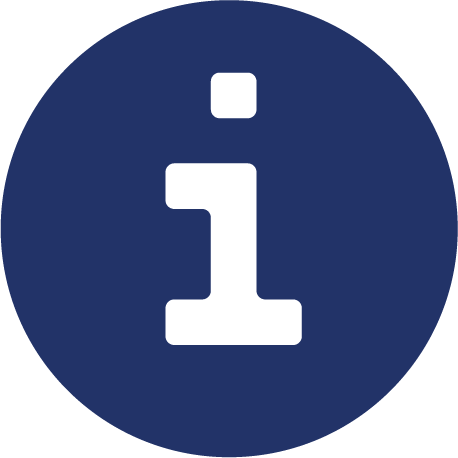 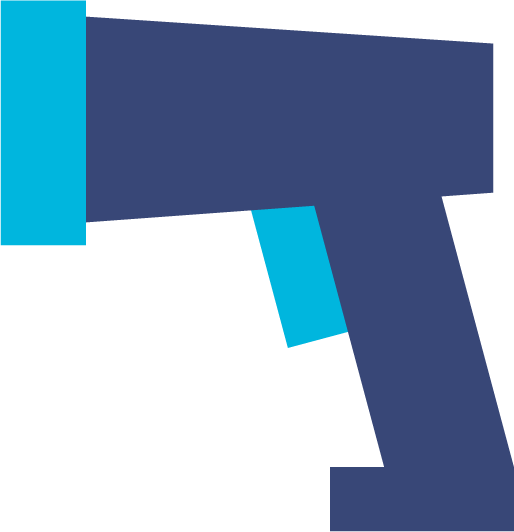 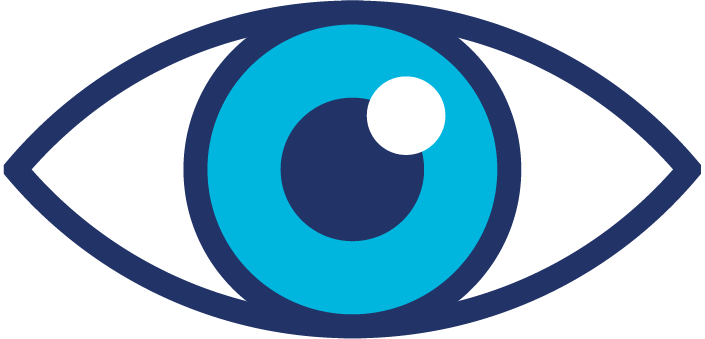 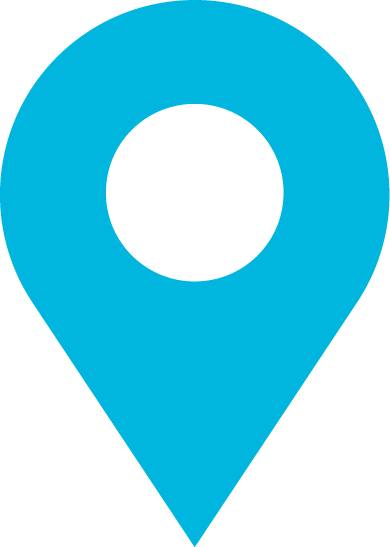 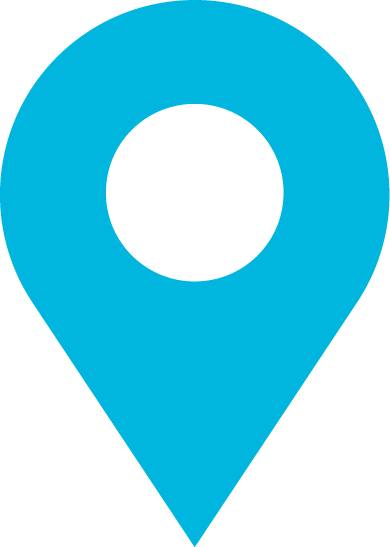 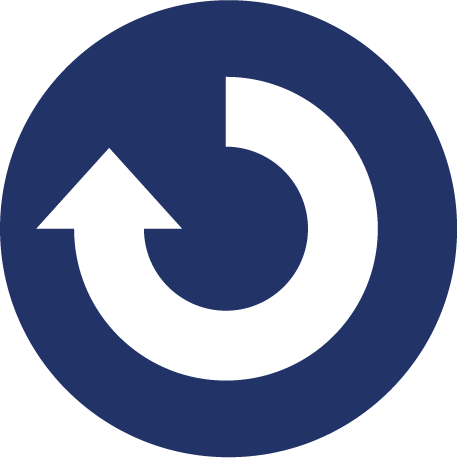 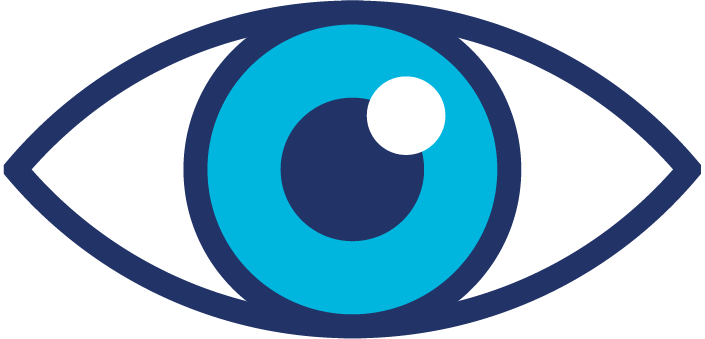 Identification of each item (instruments, trays, kits, equipment,etc)
Implement identification of locations within the sterilisation department (shelves, stores, cabinets,etc)
Capture and record the data with automatic data capture reader during stock receipts, movements, usage and returns
Update the Inventory control system with this data
Set reorder points and par levels for each item in the inventory management system
Perform periodic stock audits
Exchange accurate and up-to-date inventory information with suppliers
GTIN/GIAI/GRAI
GLN
GTIN/GLN/GIAI/GRAI/SSCC
GTIN/GLN/GIAI/GRAI
GDSN / EDI
(*) SSCC to allow tracking of shipment when the sterilisation department send ítems to other locations within the hospital.
Where the standards fit in the process map?
Consider adjusting reorder point to eliminate expired stock
Dispose of expired/damaged stock
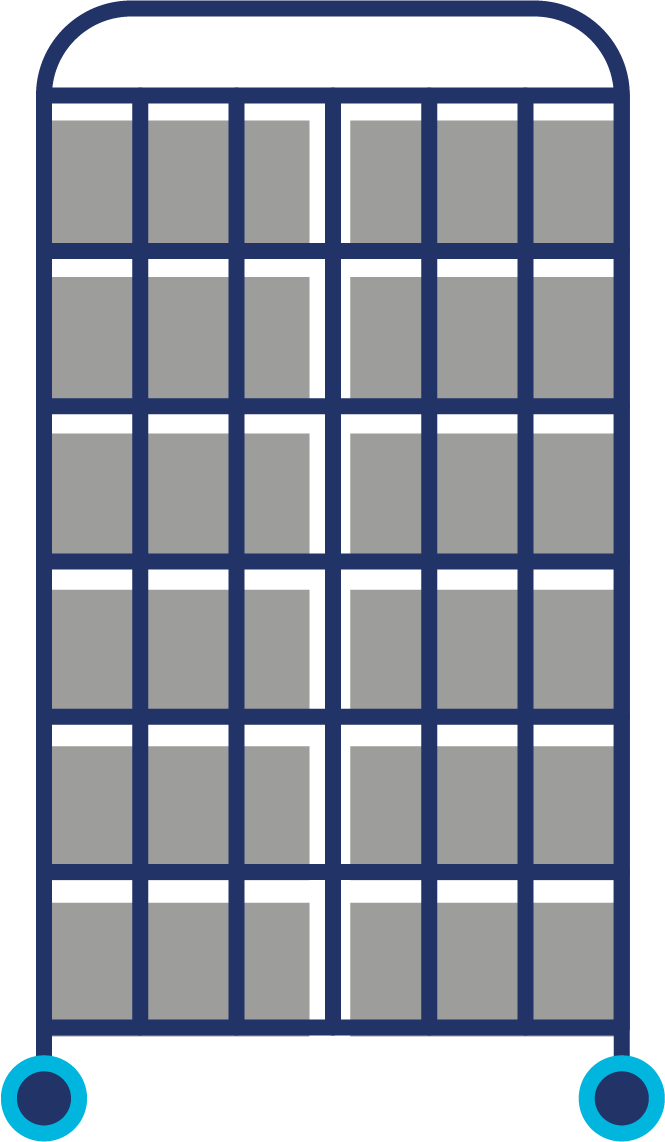 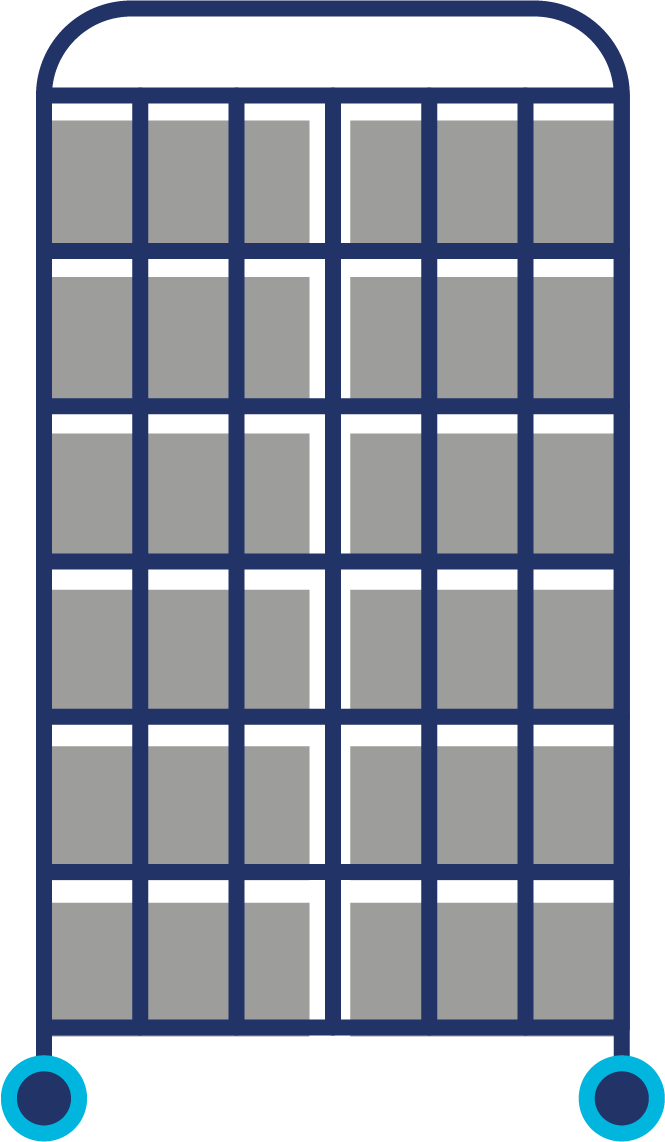 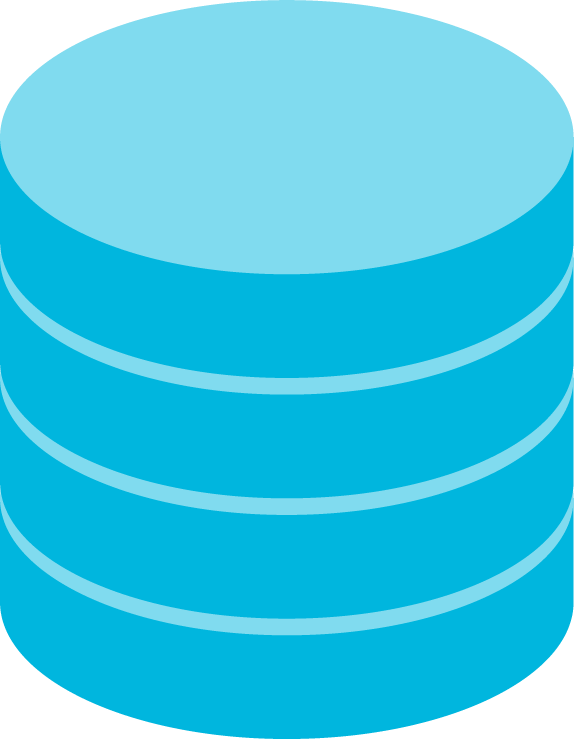 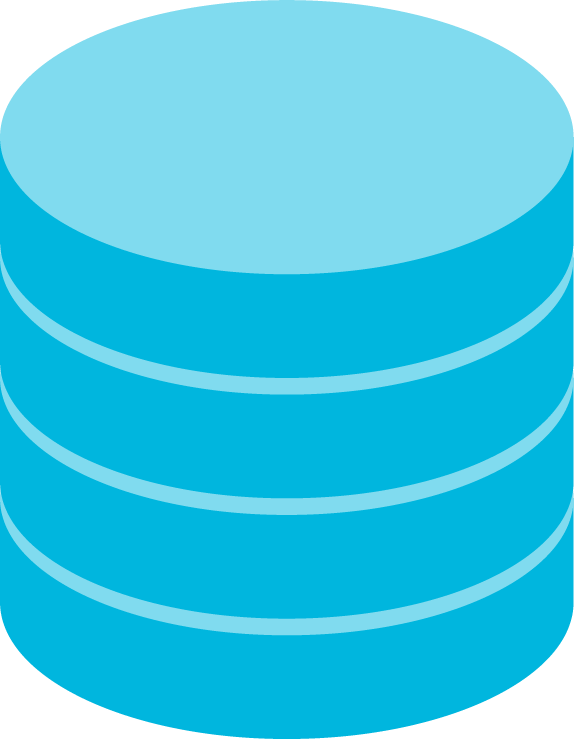 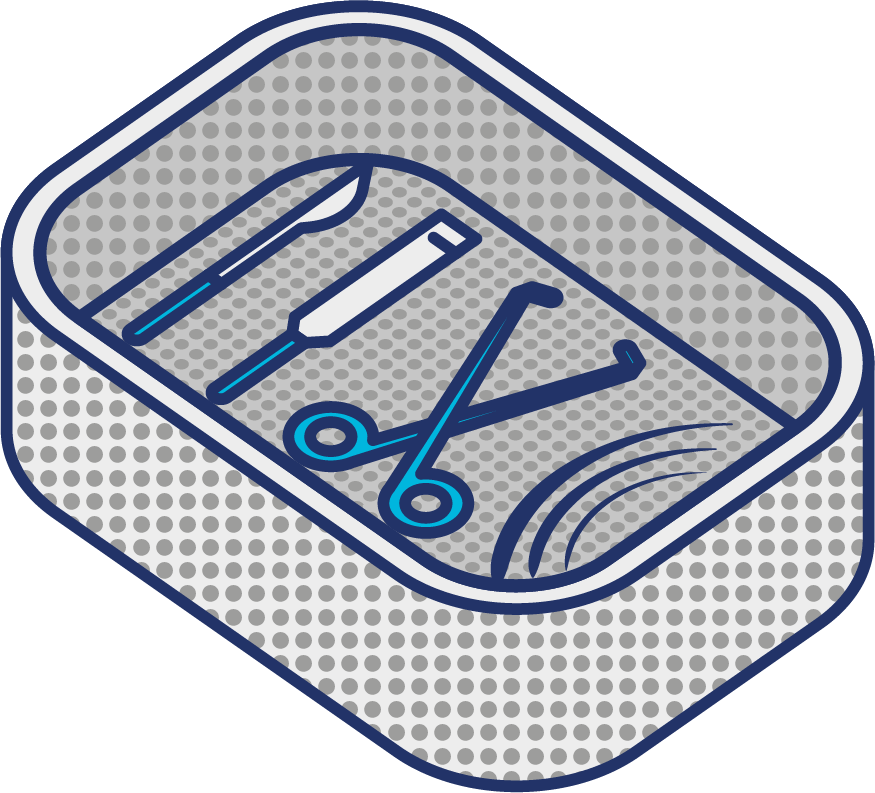 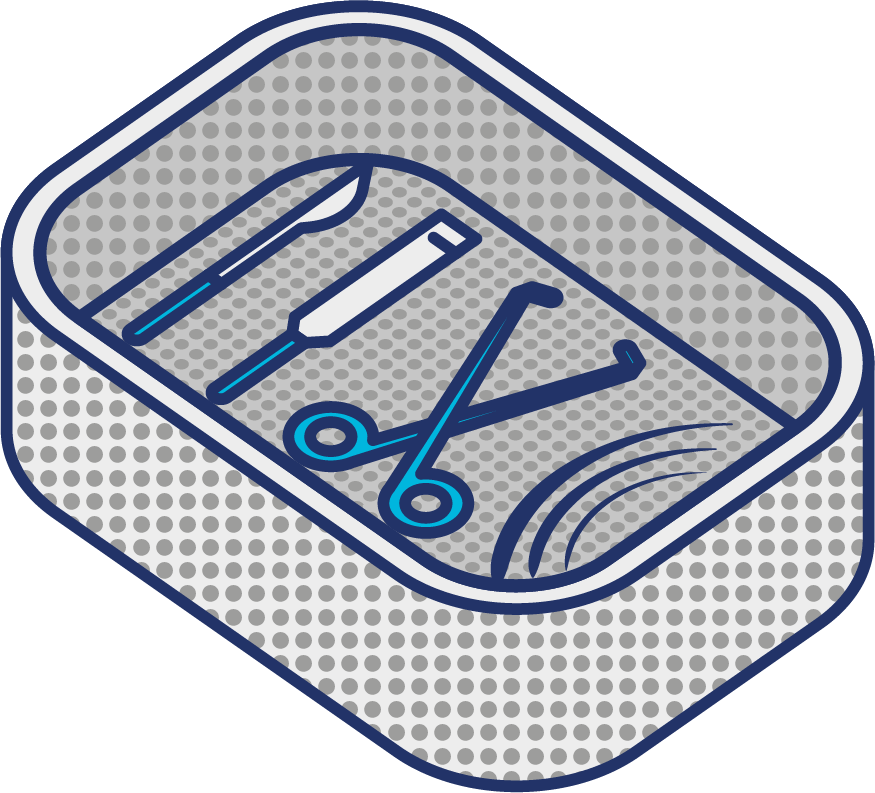 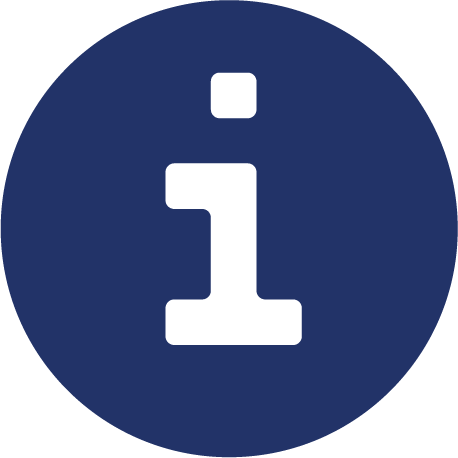 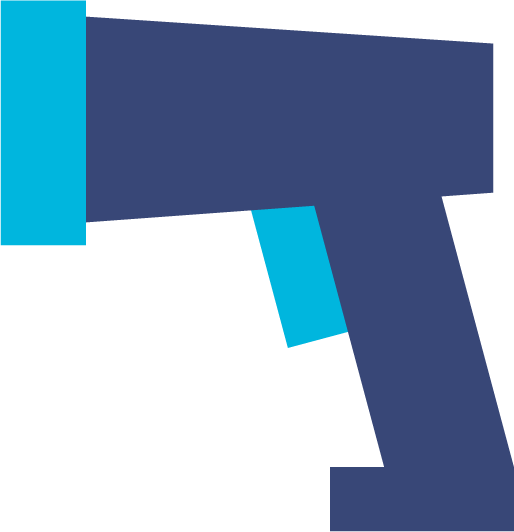 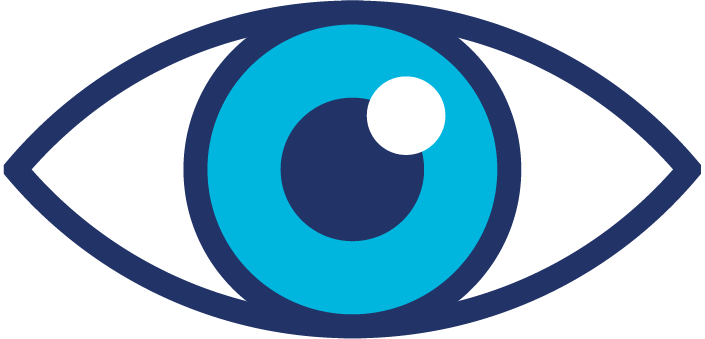 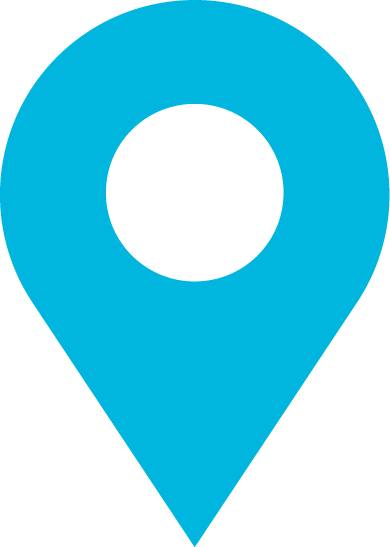 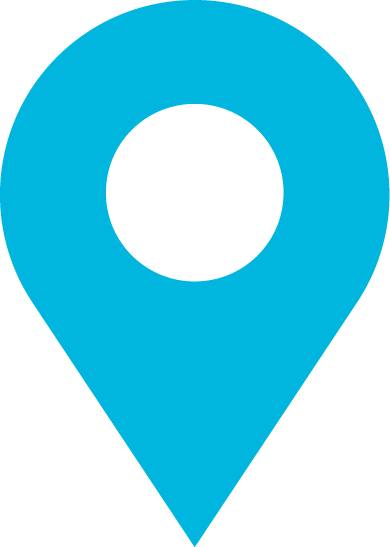 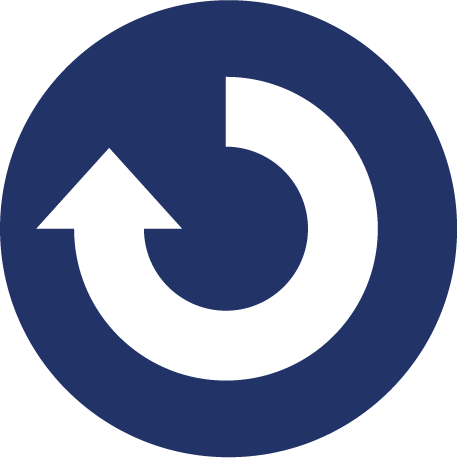 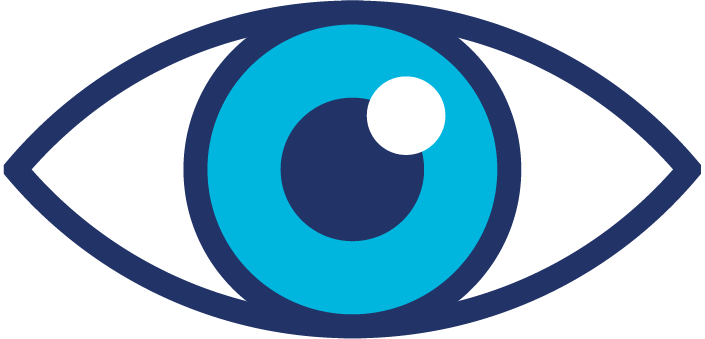 Identification of each item (instruments, trays, kits, equipment,etc)
Implement identification of locations within the sterilisation department (shelves, stores, cabinets,etc)
Capture and record the data with automatic data capture reader during stock receipts, movements, usage and returns
Update the Inventory control system with this data
Set reorder points and par levels for each item in the inventory management system
Perform periodic stock audits
Exchange accurate and up-to-date inventory information with suppliers
GTIN/GIAI/GRAI
GLN
GTIN/GLN/GIAI/GRAI/SSCC
GTIN/GLN/GIAI/GRAI
GDSN / EDI
(*) SSCC to allow tracking of shipment when the sterilisation department send ítems to other locations within the hospital.
Where the standards fit in the process map?
Consider adjusting reorder point to eliminate expired stock
Order replacement instruments
Dispose of expired/damaged stock
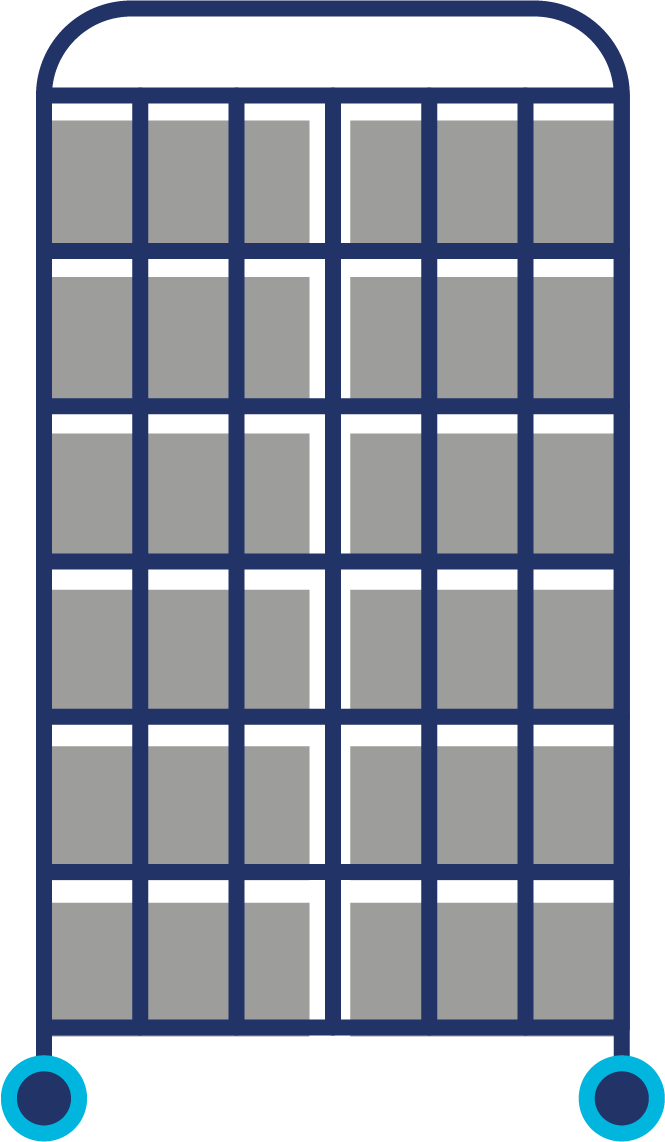 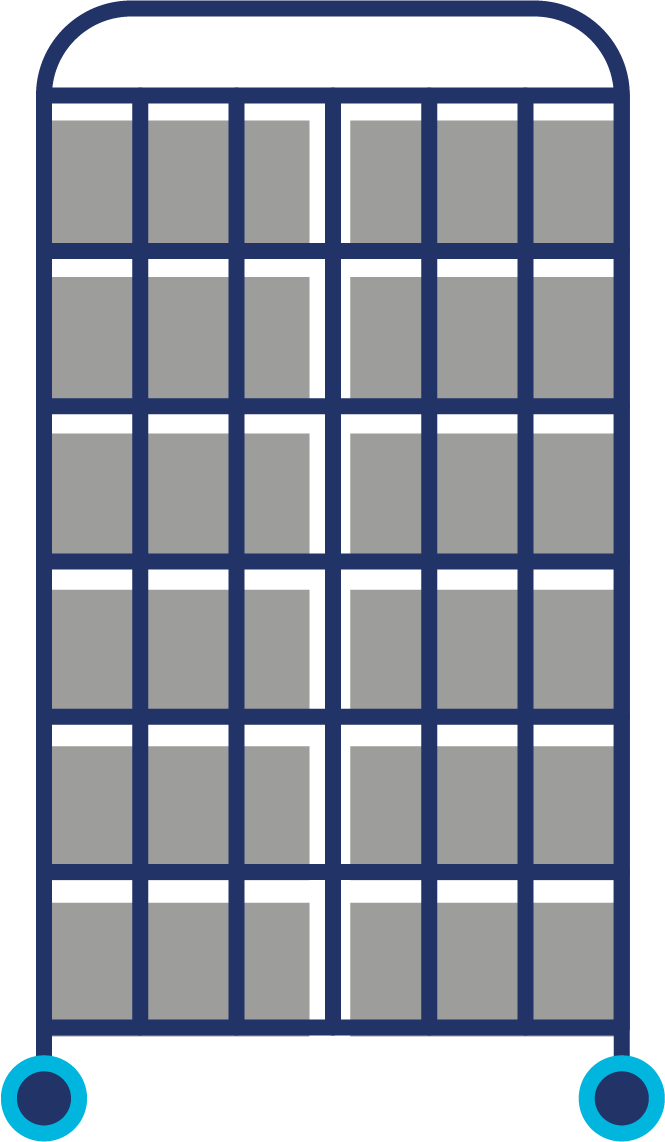 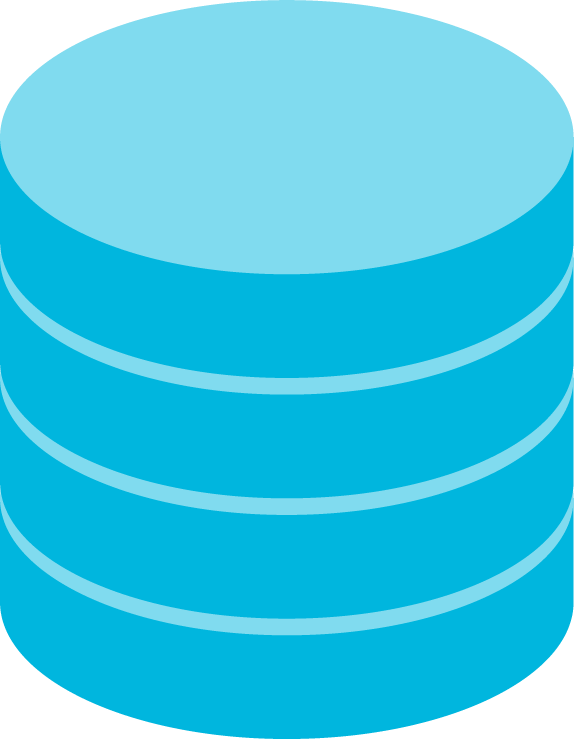 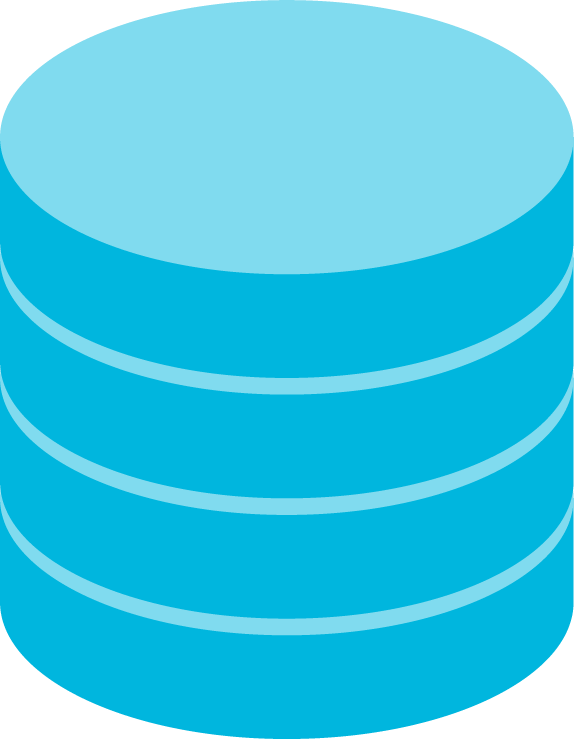 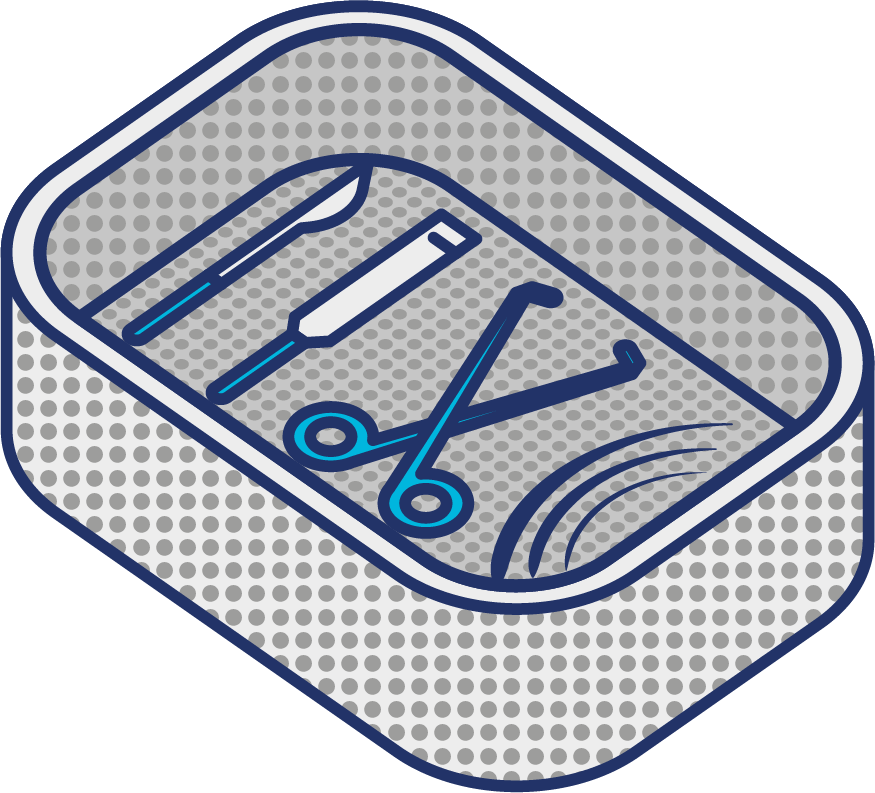 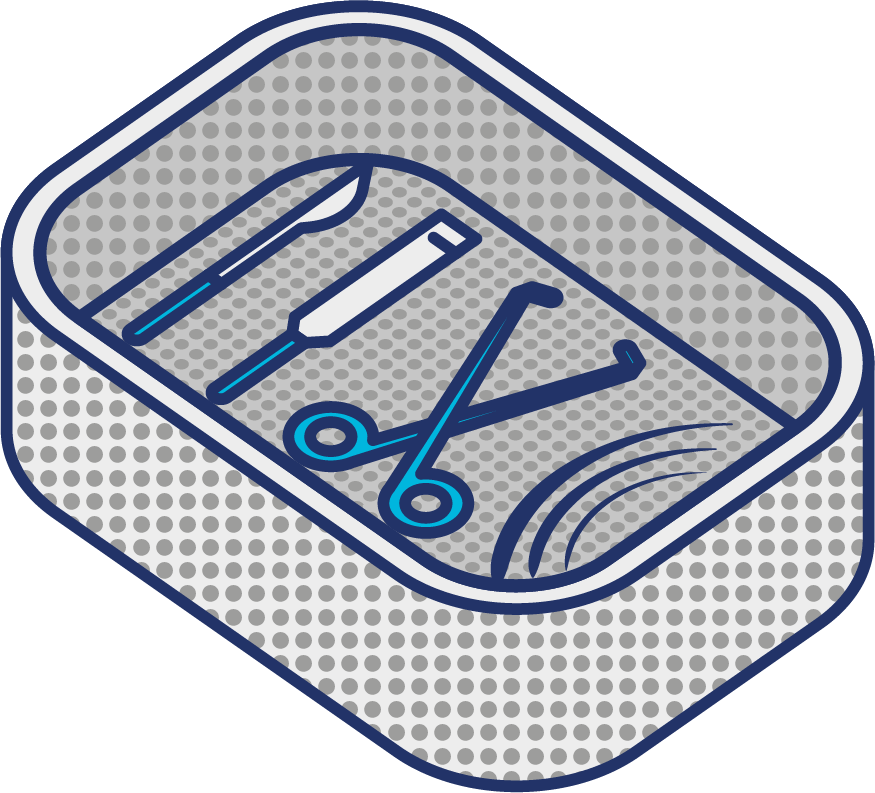 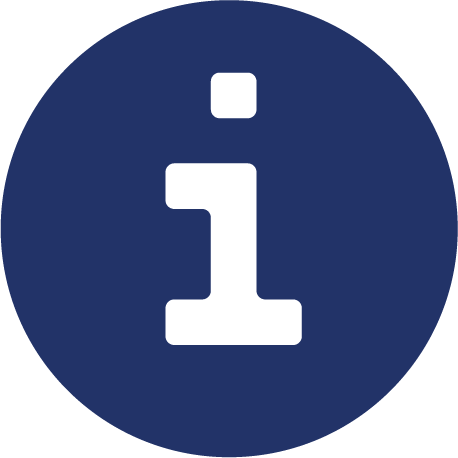 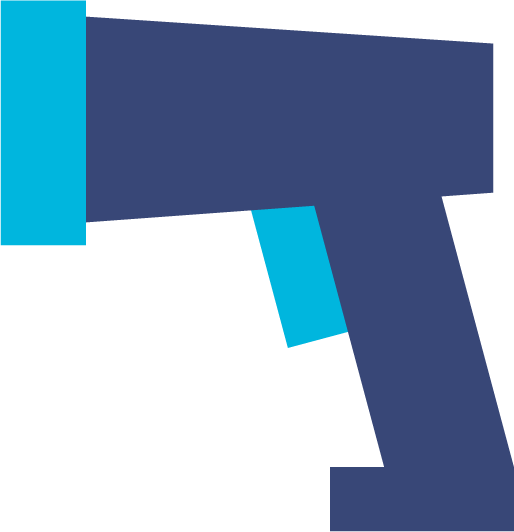 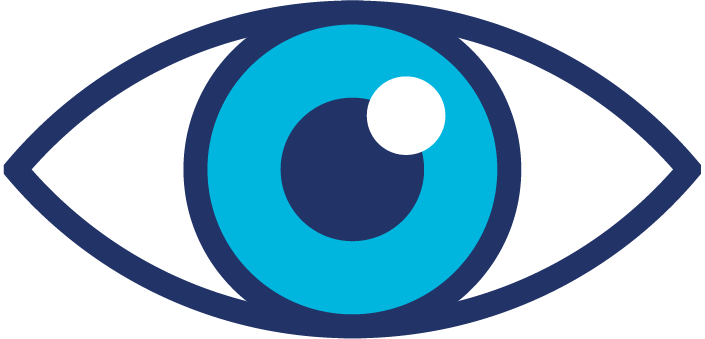 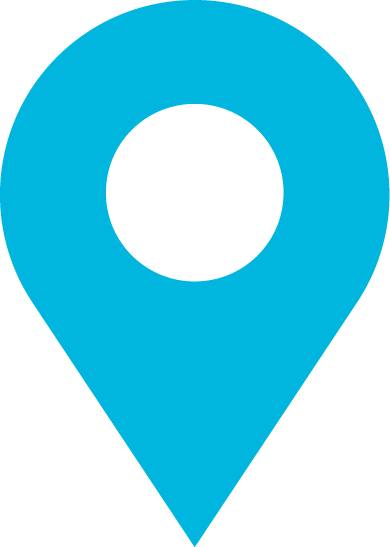 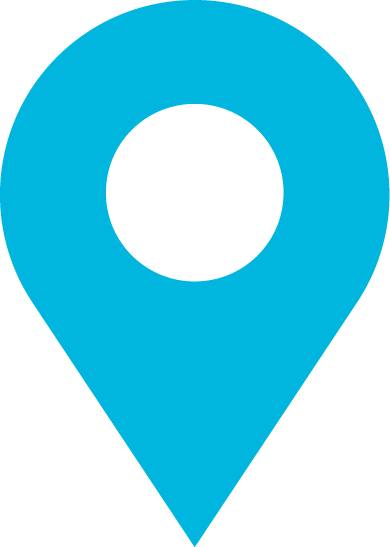 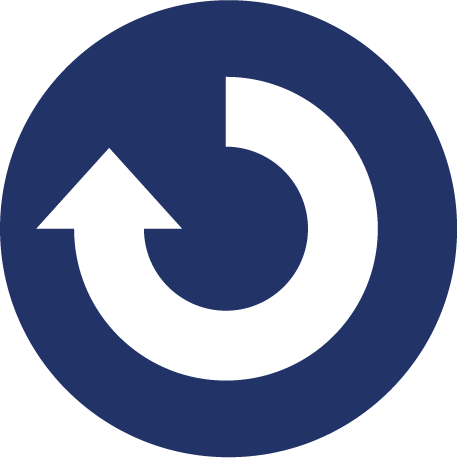 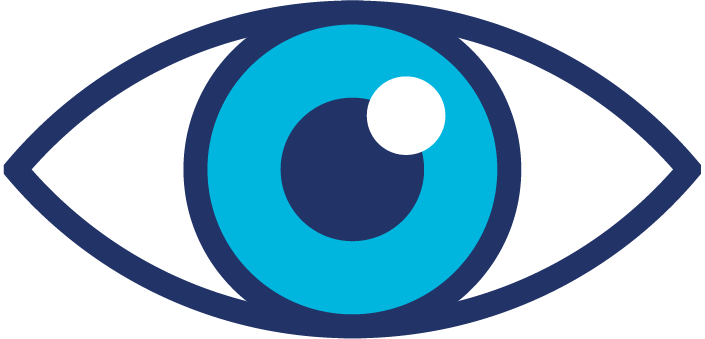 Identification of each item (instruments, trays, kits, equipment,etc)
Implement identification of locations within the sterilisation department (shelves, stores, cabinets,etc)
Capture and record the data with automatic data capture reader during stock receipts, movements, usage and returns
Update the Inventory control system with this data
Set reorder points and par levels for each item in the inventory management system
Perform periodic stock audits
Exchange accurate and up-to-date inventory information with suppliers
GTIN/GIAI/GRAI
GLN
GTIN/GLN/GIAI/GRAI/SSCC
GTIN/GLN/GIAI/GRAI
GDSN / EDI
(*) SSCC to allow tracking of shipment when the sterilisation department send ítems to other locations within the hospital.
Where the standards fit in the process map?
Consider adjusting reorder point to eliminate expired stock
Order replacement instruments
Dispose of expired/damaged stock
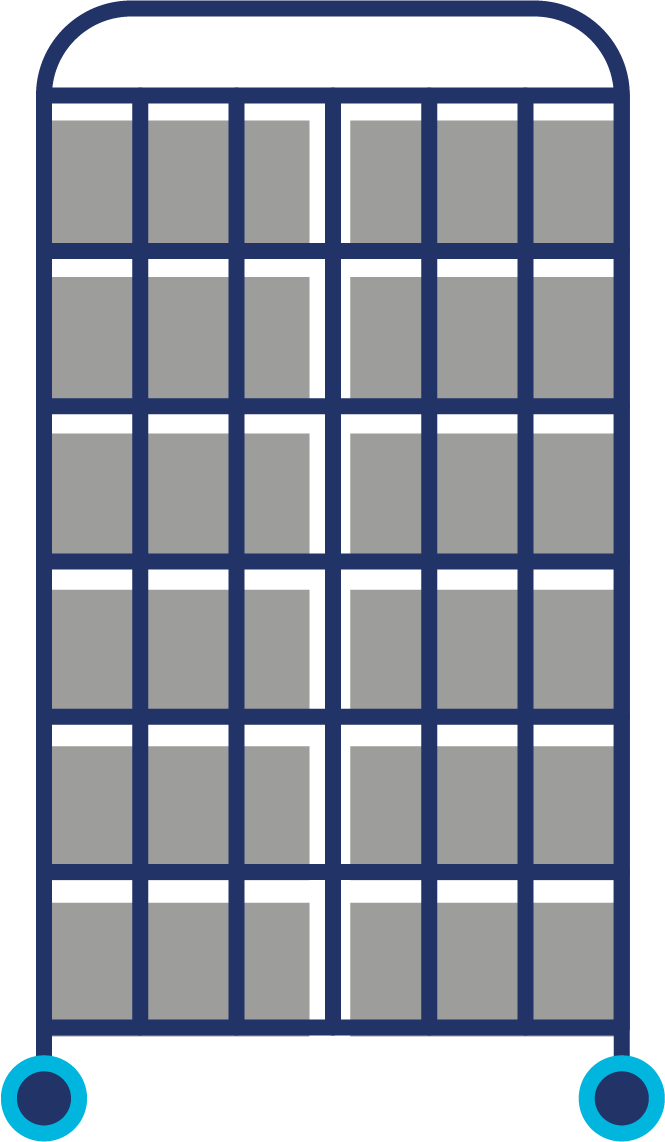 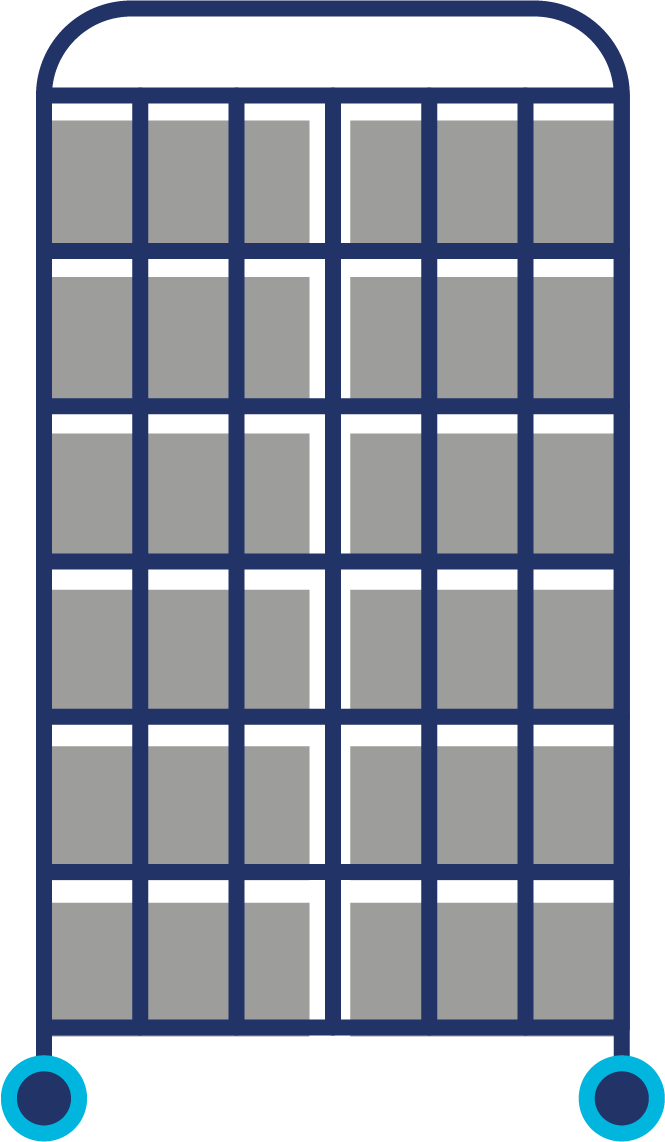 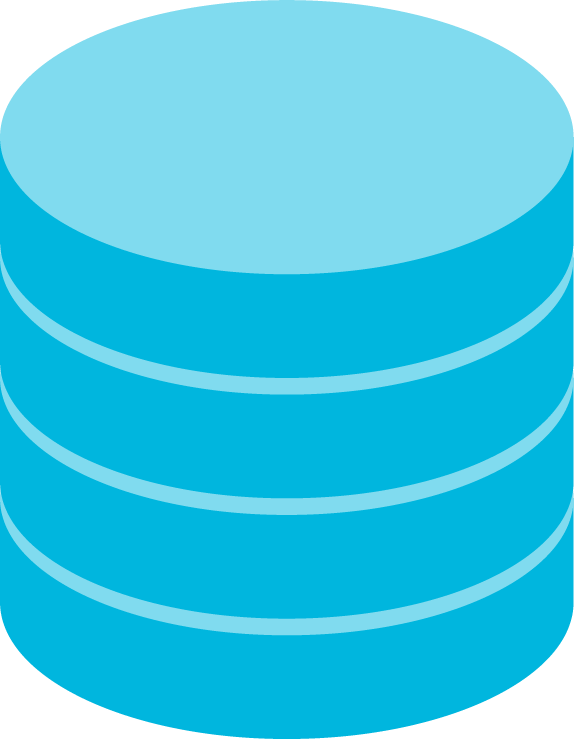 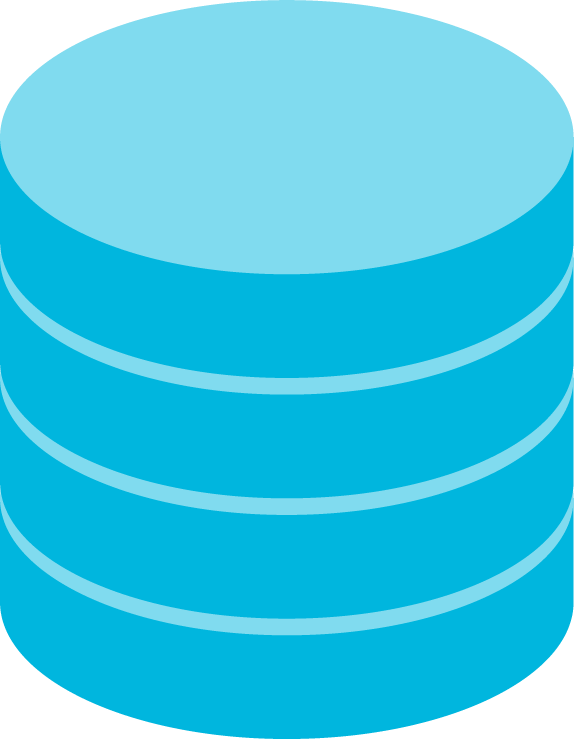 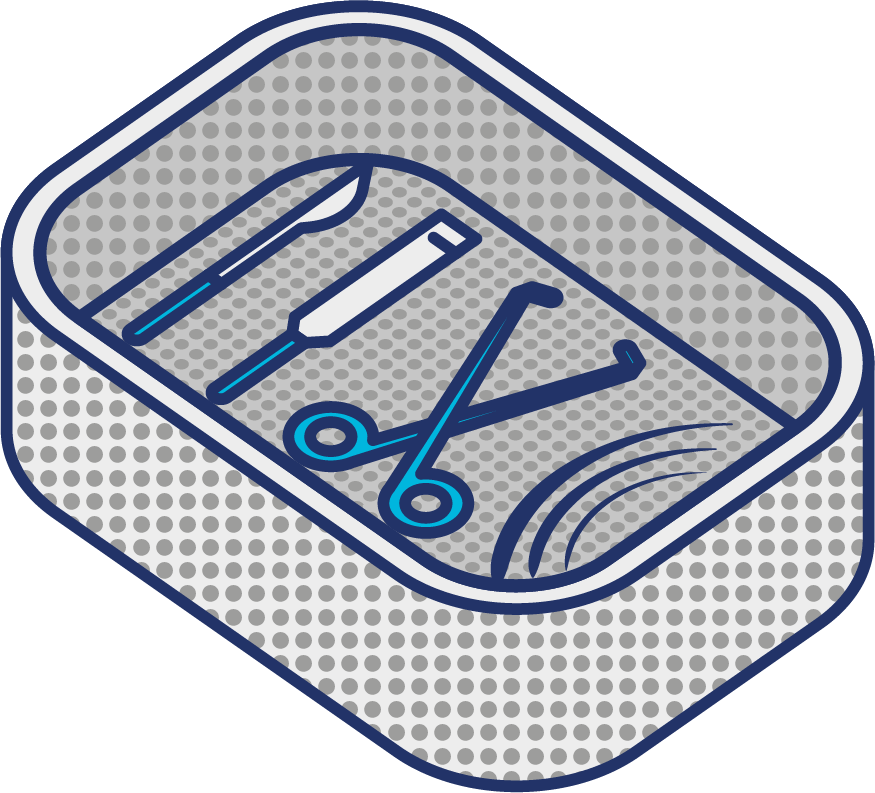 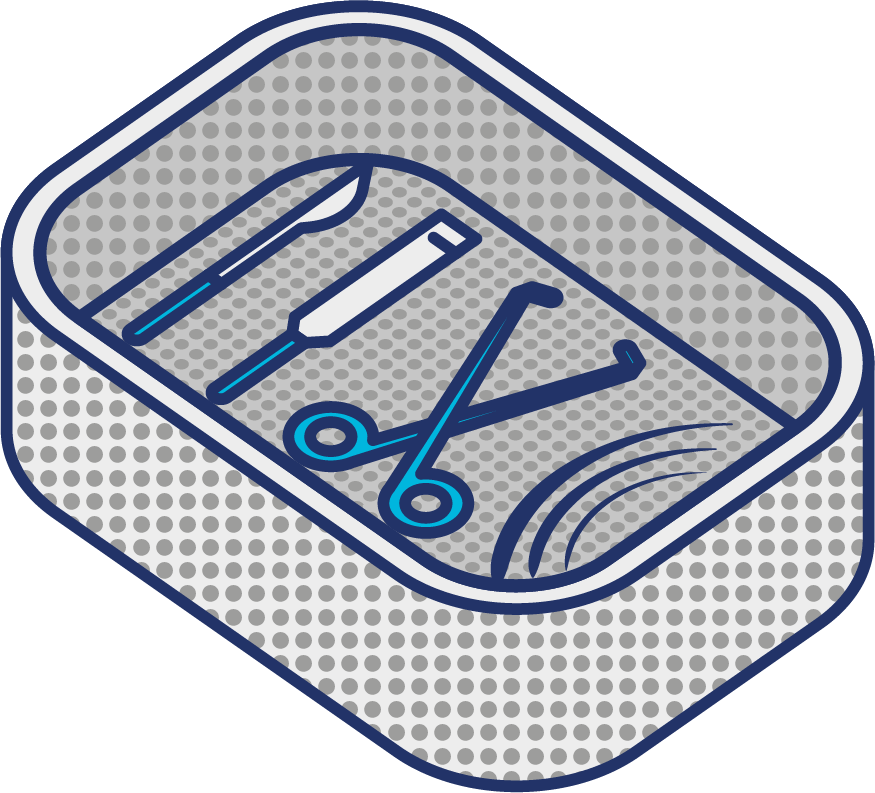 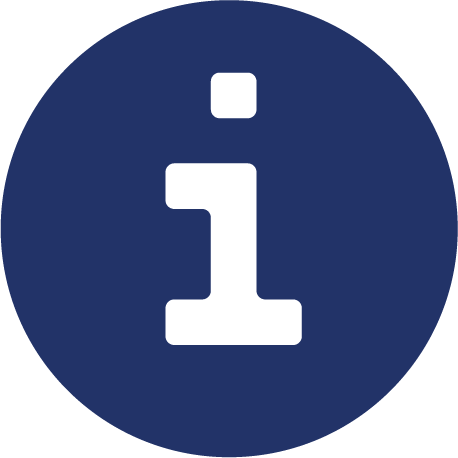 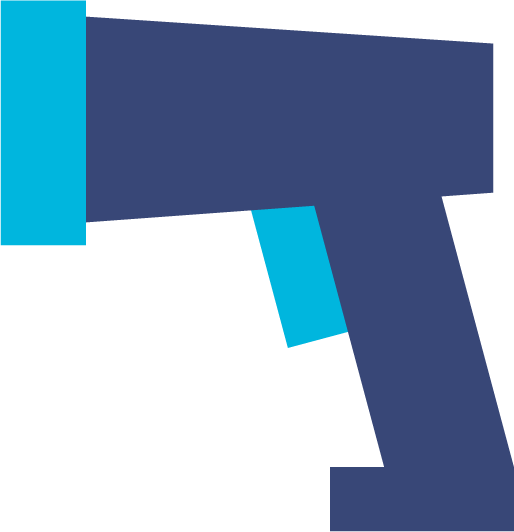 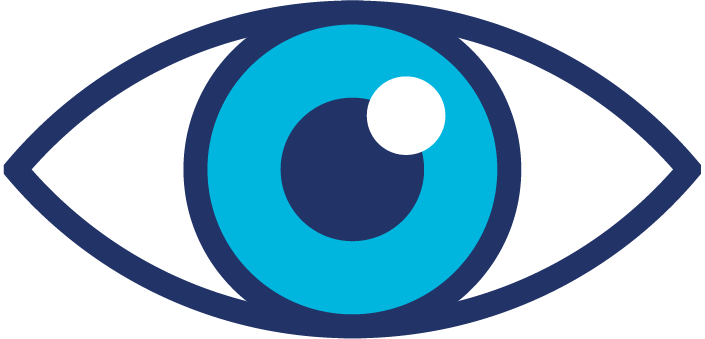 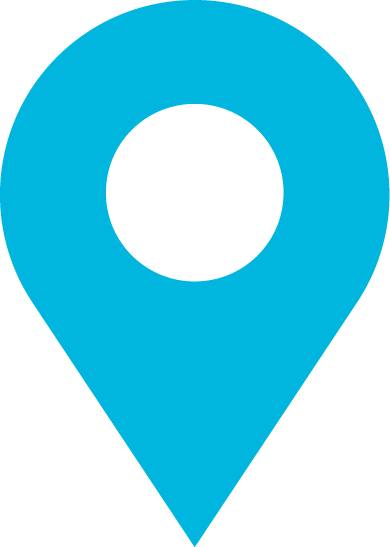 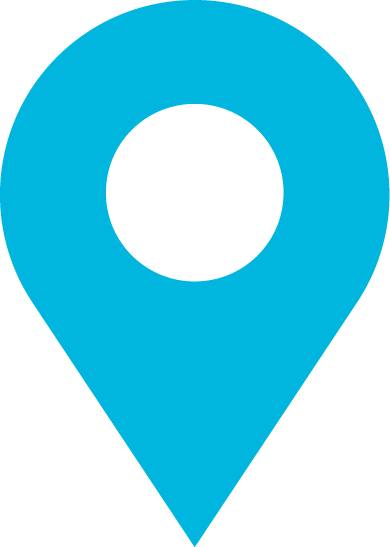 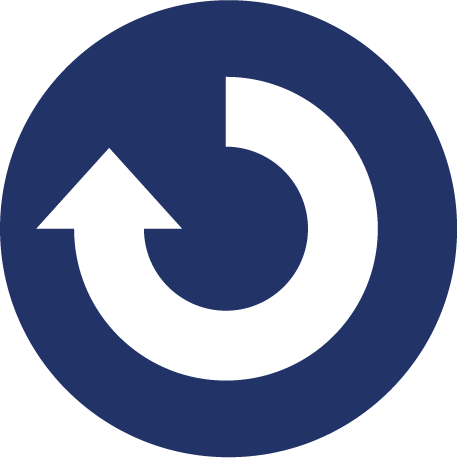 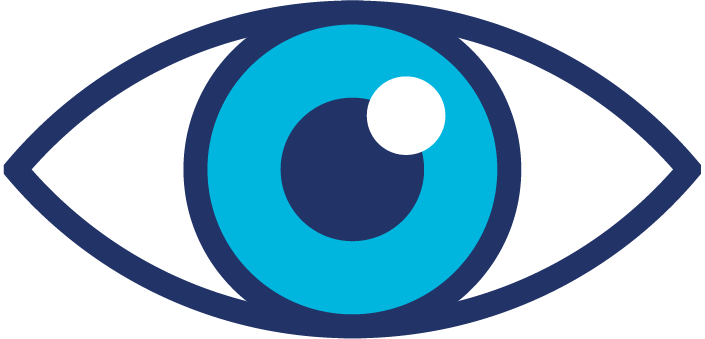 Identification of each item (instruments, trays, kits, equipment,etc)
Implement identification of locations within the sterilisation department (shelves, stores, cabinets,etc)
Capture and record the data with automatic data capture reader during stock receipts, movements, usage and returns
Update the Inventory control system with this data
Set reorder points and par levels for each item in the inventory management system
Perform periodic stock audits
Exchange accurate and up-to-date inventory information with suppliers
GTIN/GIAI/GRAI
GLN
GTIN/GLN/GIAI/GRAI/SSCC
GTIN/GLN/GIAI/GRAI
GDSN / EDI
(*) SSCC to allow tracking of shipment when the sterilisation department send ítems to other locations within the hospital.
Benefits
Clinical
Non Clinical
Trays & kits available for patient procedures to be performed
Release time for care
Available & maintained instruments
Increased patient safety
Traceability and visibility
Reduction in cost associated with replacements
Increased accuracy of supply
Minimising clinical time/cost locating replacement items
Paper savings contributing to the net zero plan